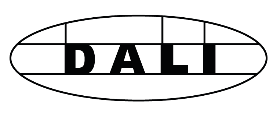 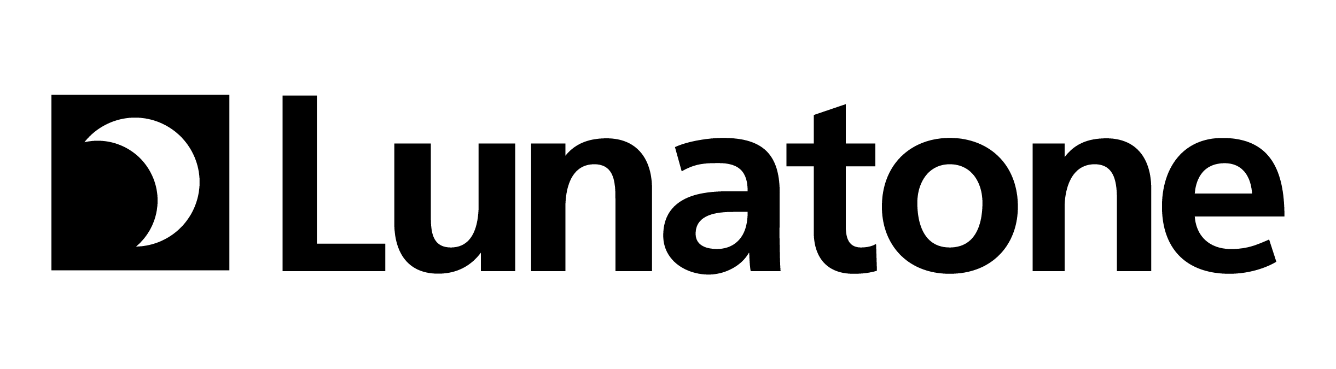 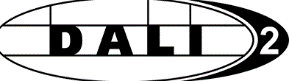 Lunatone News Call – Nov 2023
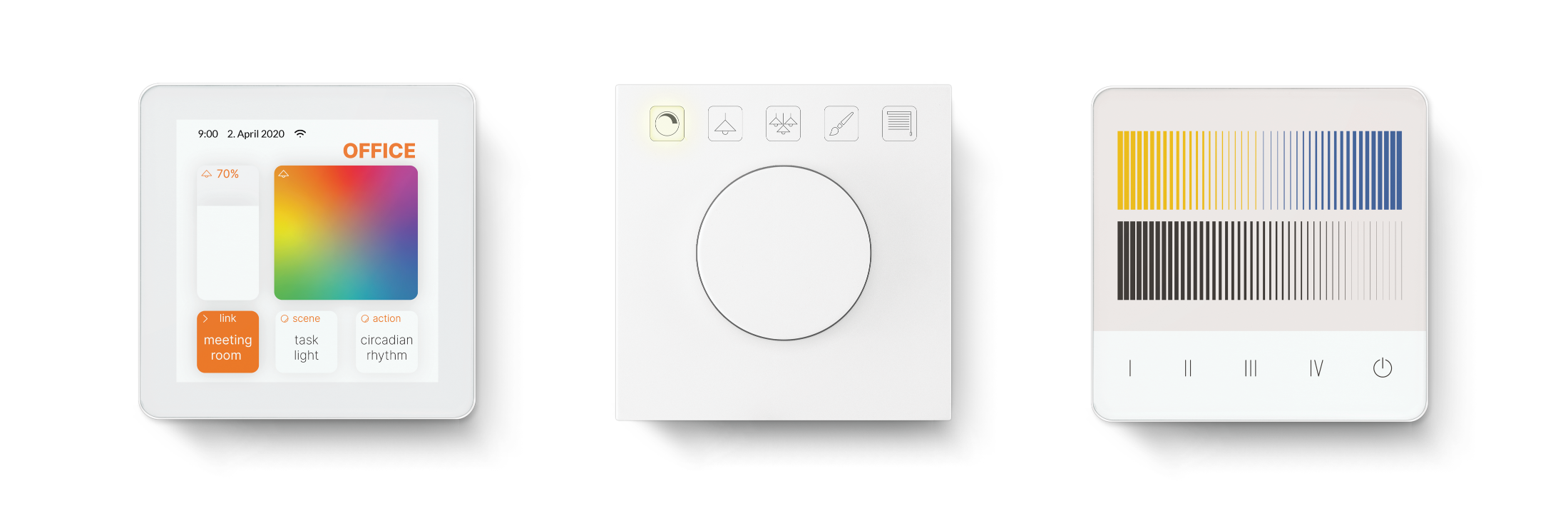 expertise and passion for advanced technologies 
and pioneering systems
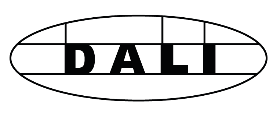 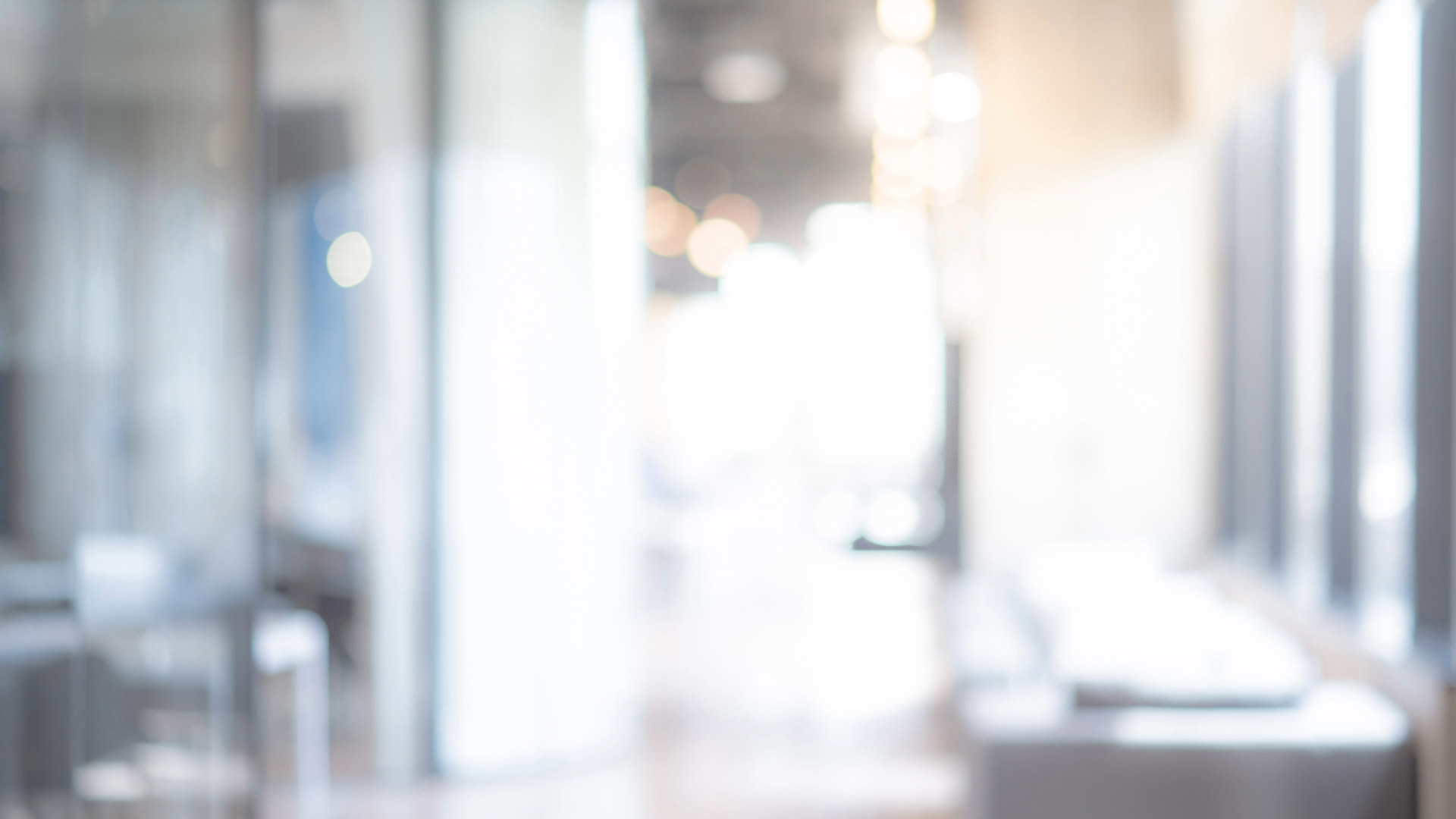 Prozesse, Organisation und Tools					Günther Johler

Produkt Vorstellungen

DALI-2 LS 					 				Günther Johler
DALI LED Power Supply 3W 					Günther Johler 
DALI-2 CS -30 (Highbay Sensor)					Manuel Stanzl
DALI-2 RTC+ Timer  							Manuel Stanzl
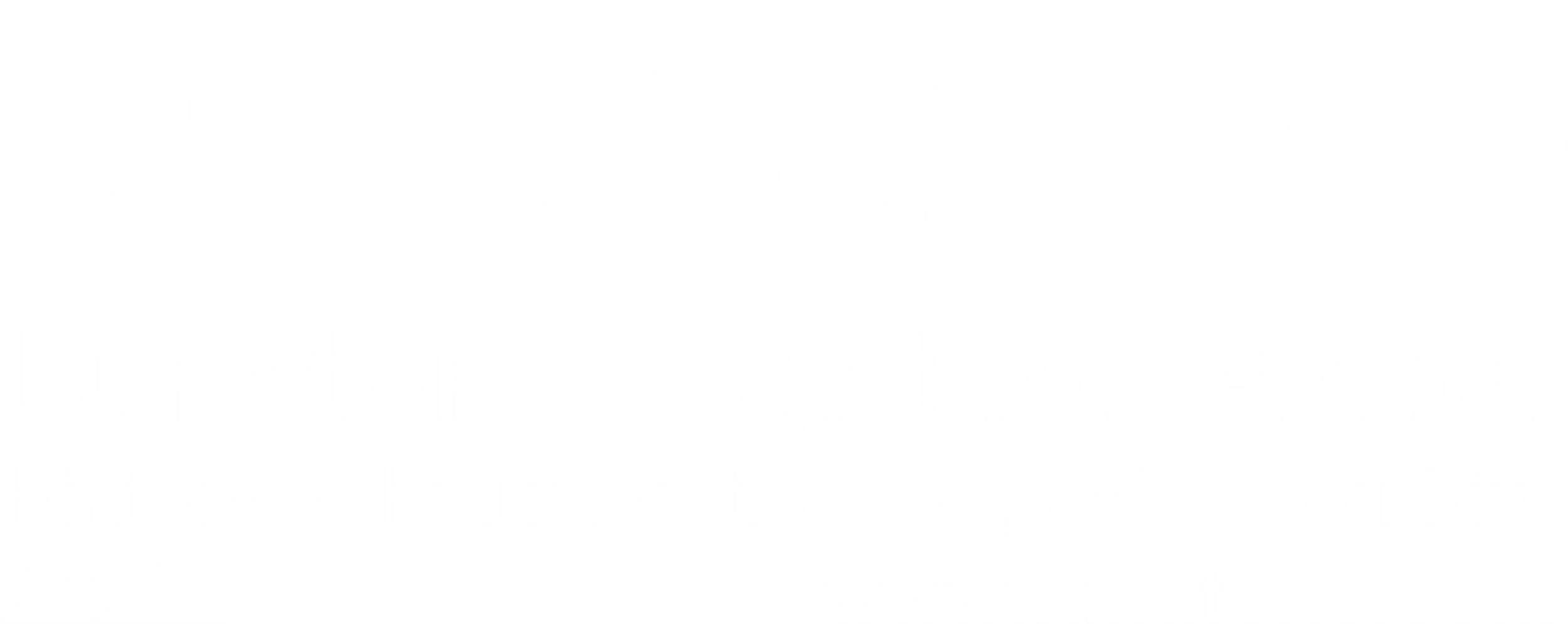 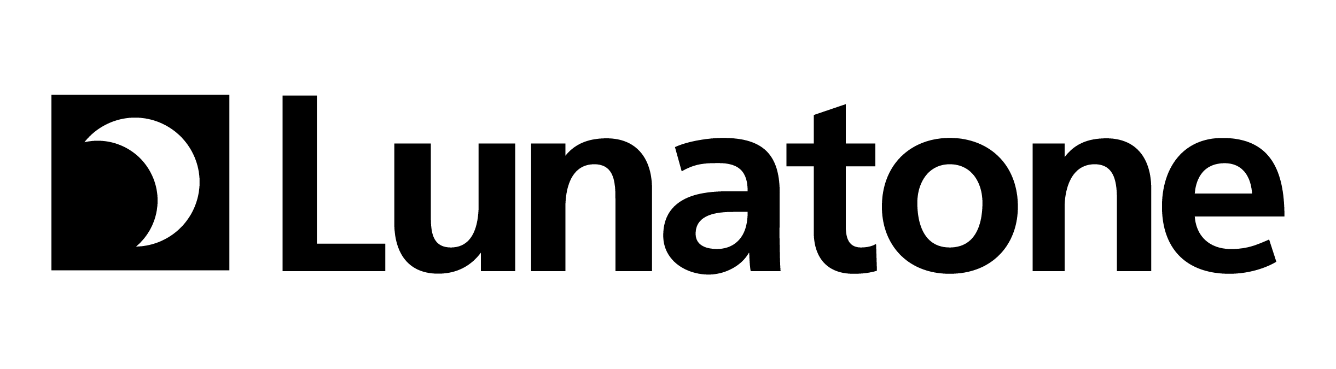 Standort & Organisation
LUNATONE Lighting GmbH
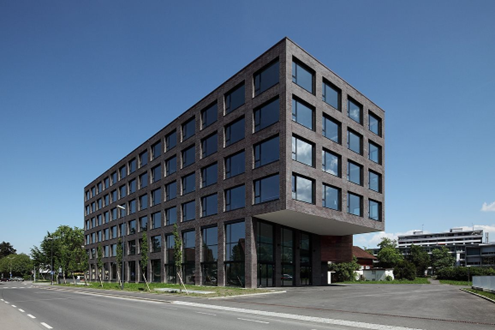 Dornbirn; Austria
Hintere Achmühlerstrasse 1 
Büro Campus V, neben der
 FHV – Fachhochschule Vorarlberg
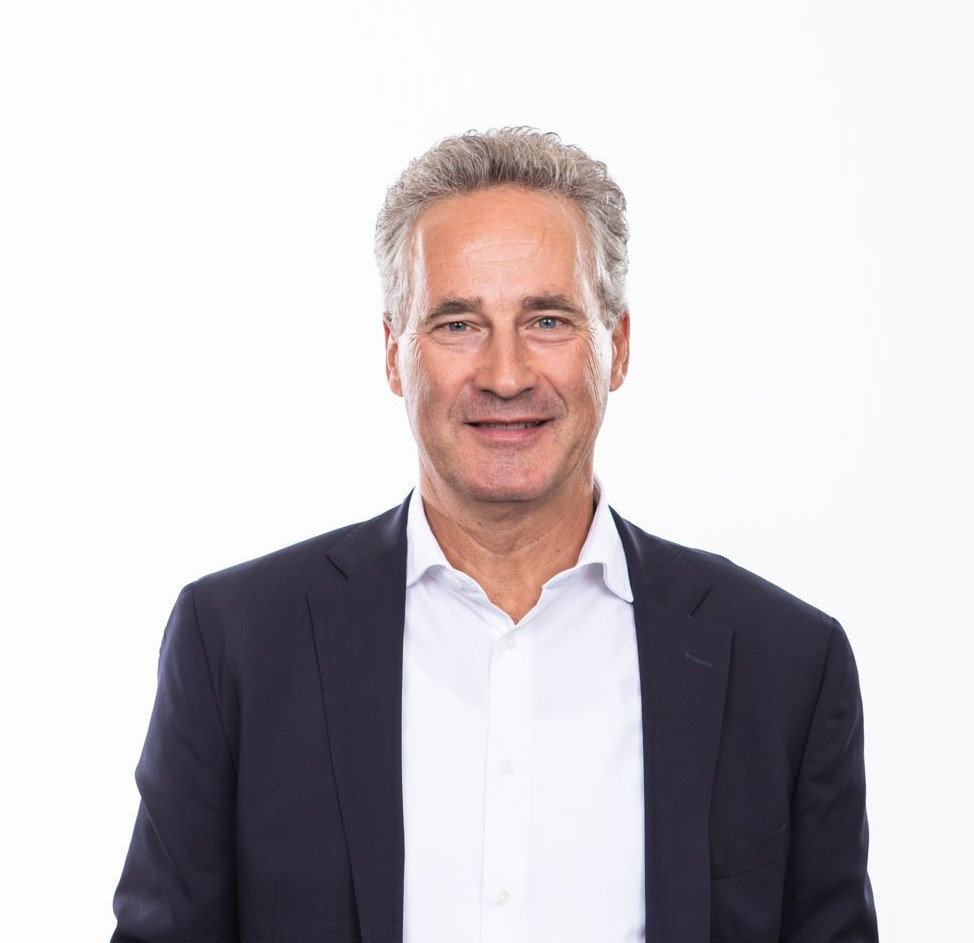 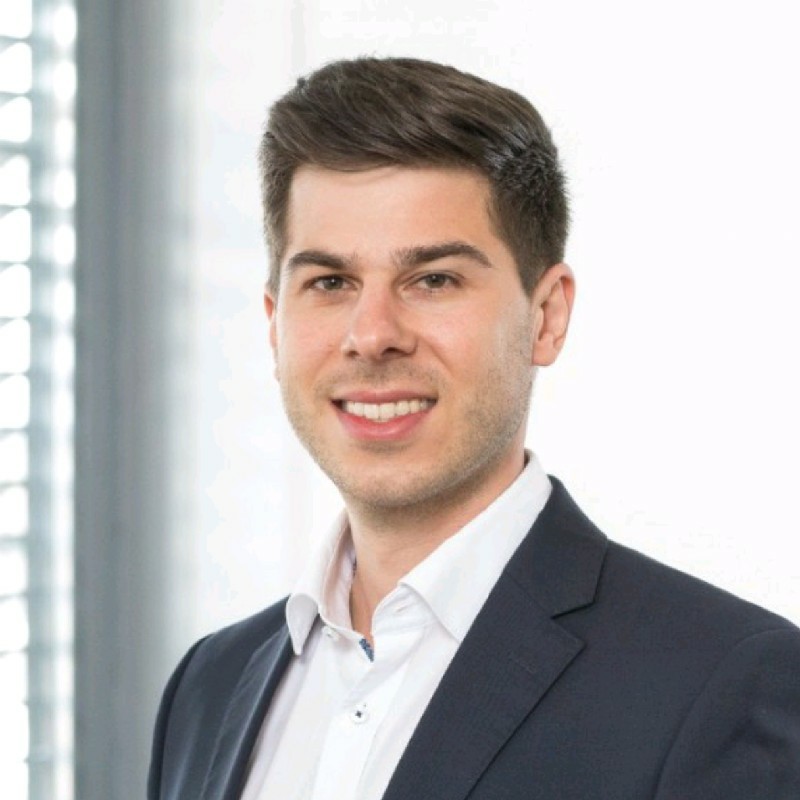 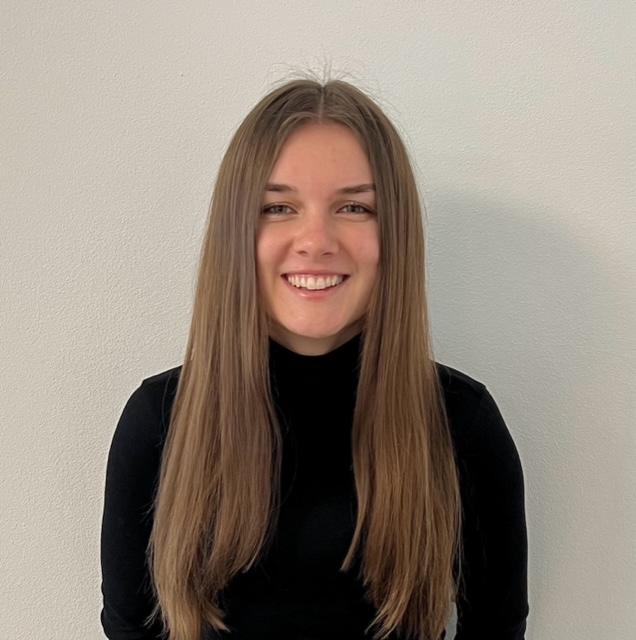 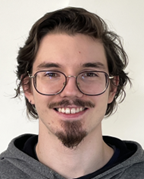 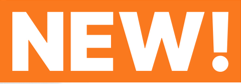 Günther Johler
Managing Partner
Nina Schwarzhans
Office Managerin
Niklas Breuss
Application & technical support
Manuel Stanzl
KeyAccount Manager
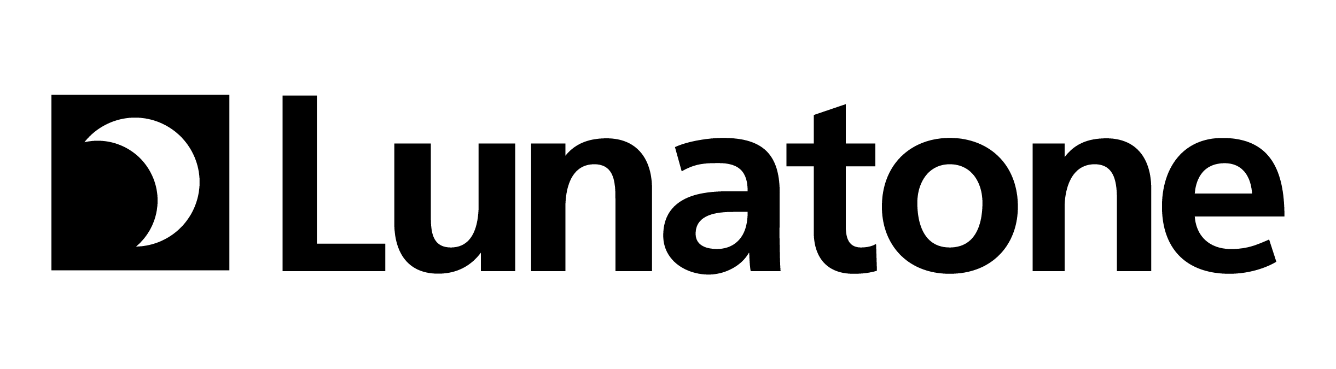 Marketing Tools
Lunatone Präsentationen / Applikations Präsentationen




Neue Version der Lunatone Broschüre




Lunatone Neu Produkte  – Video in Youtube
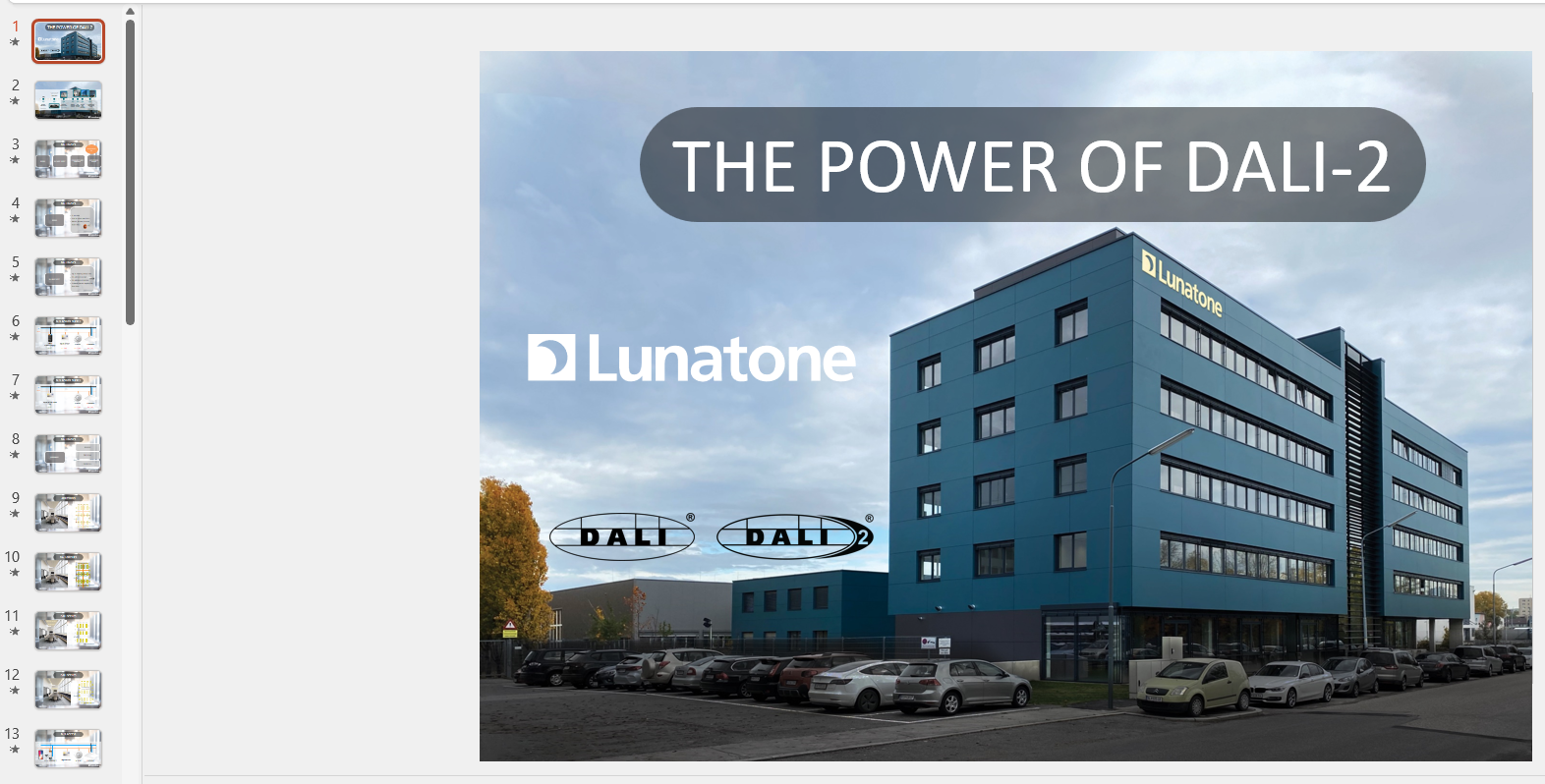 Präsentationen  
The Power of DALI 2 
Inhalt: DALI 2, Produkte und Lösungen
Applikations Präsentationen 
Inhalt: Projekt und Lösung
Neu!
Noch wenig Referenz 
Projekte?
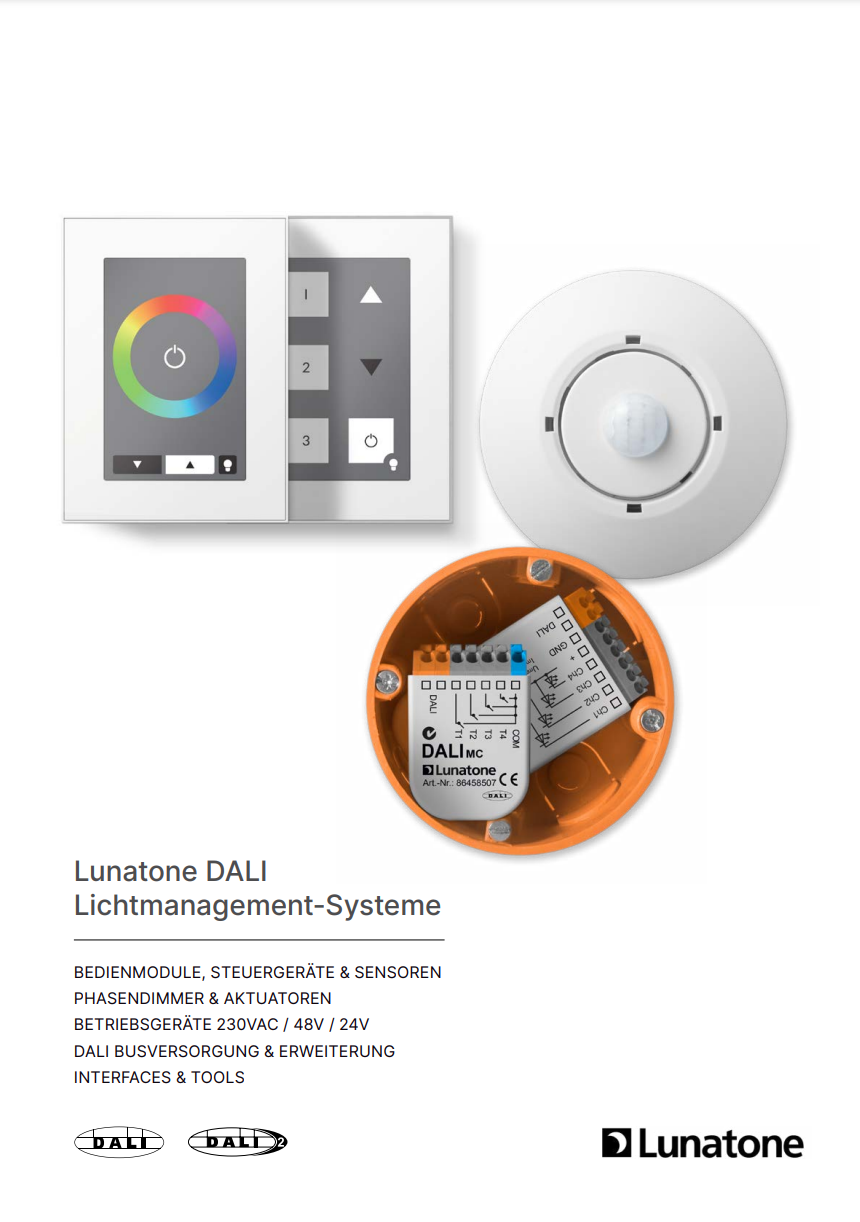 Inhalt: 
Applikationsbeispiele
Produkt Übersicht 
Kurze Produkt Beschreibung

Zieldatum: Nov 2023
In Arbeit !
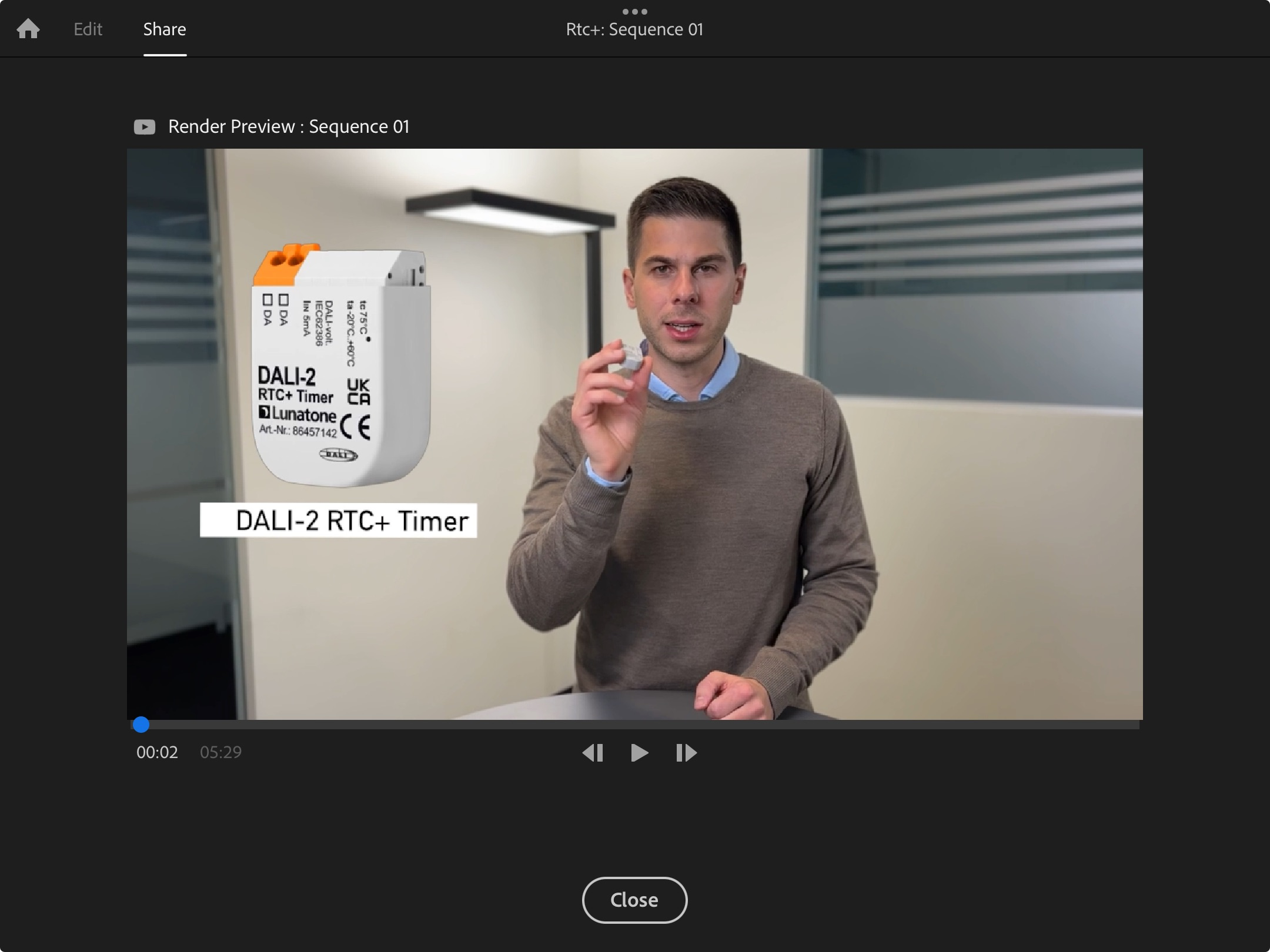 Produkt Video Neuprodukte – Features / (Inbetriebnahme?) 
      Erstes Beispiel: DALI-2  RTC+ Timer
Neu!
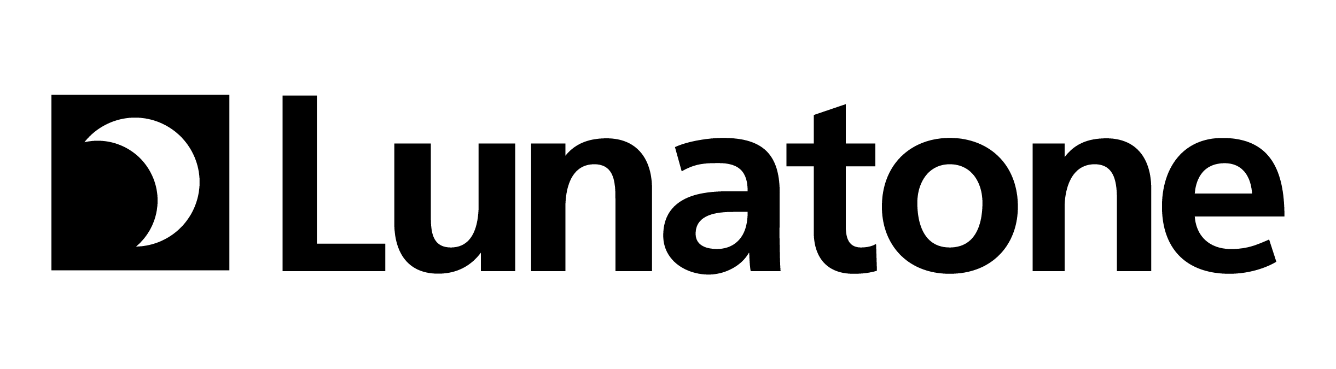 Trainings
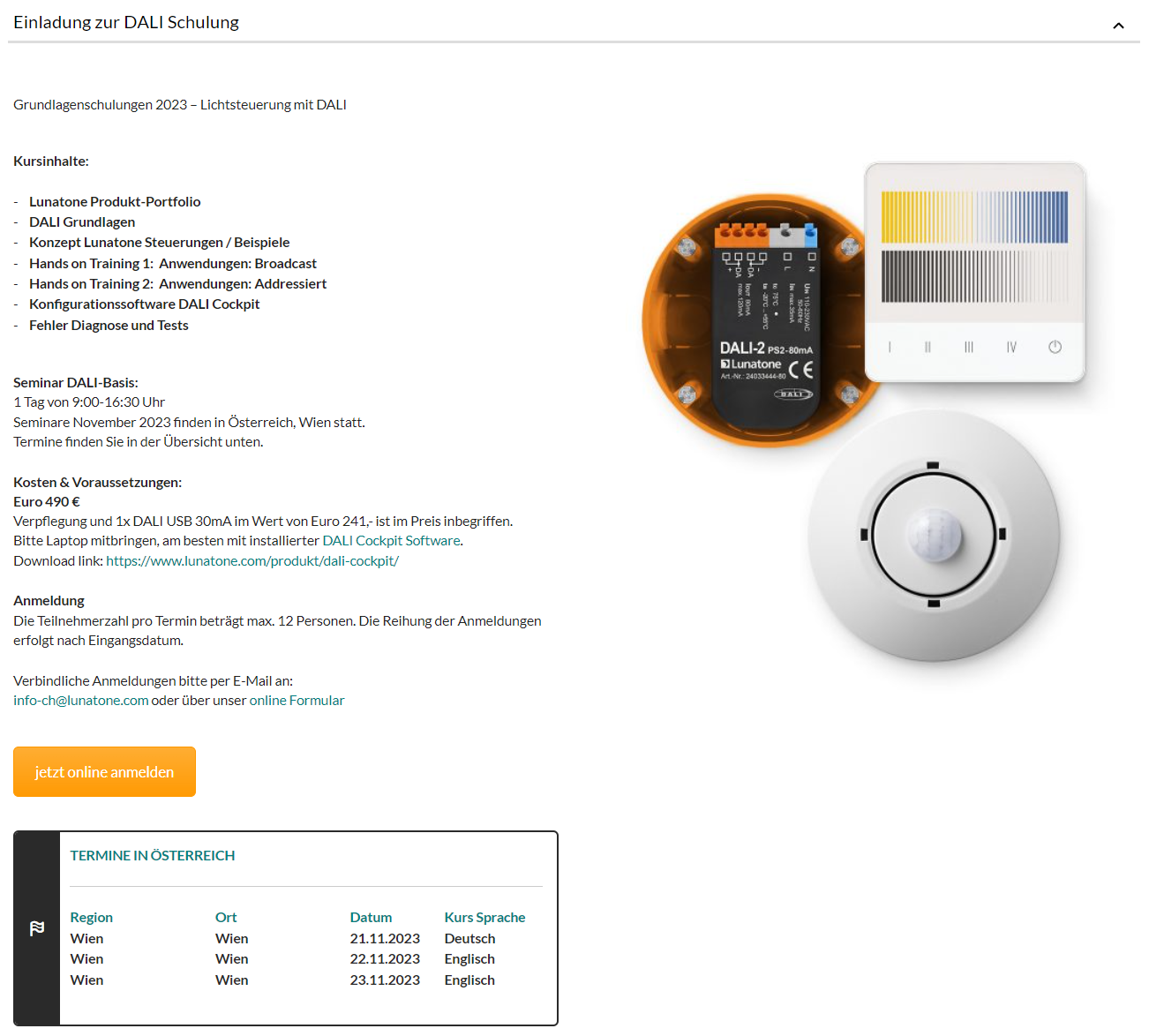 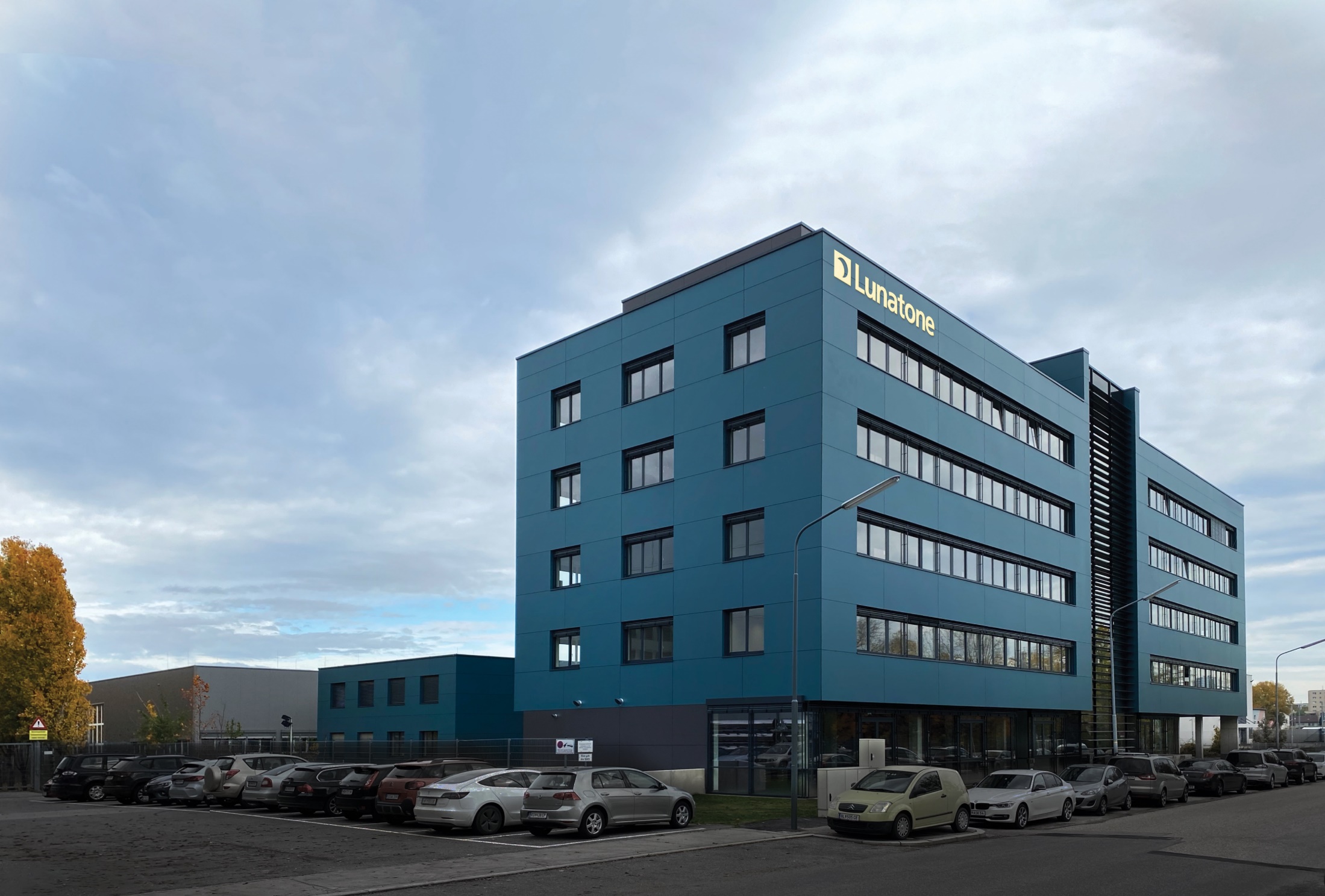 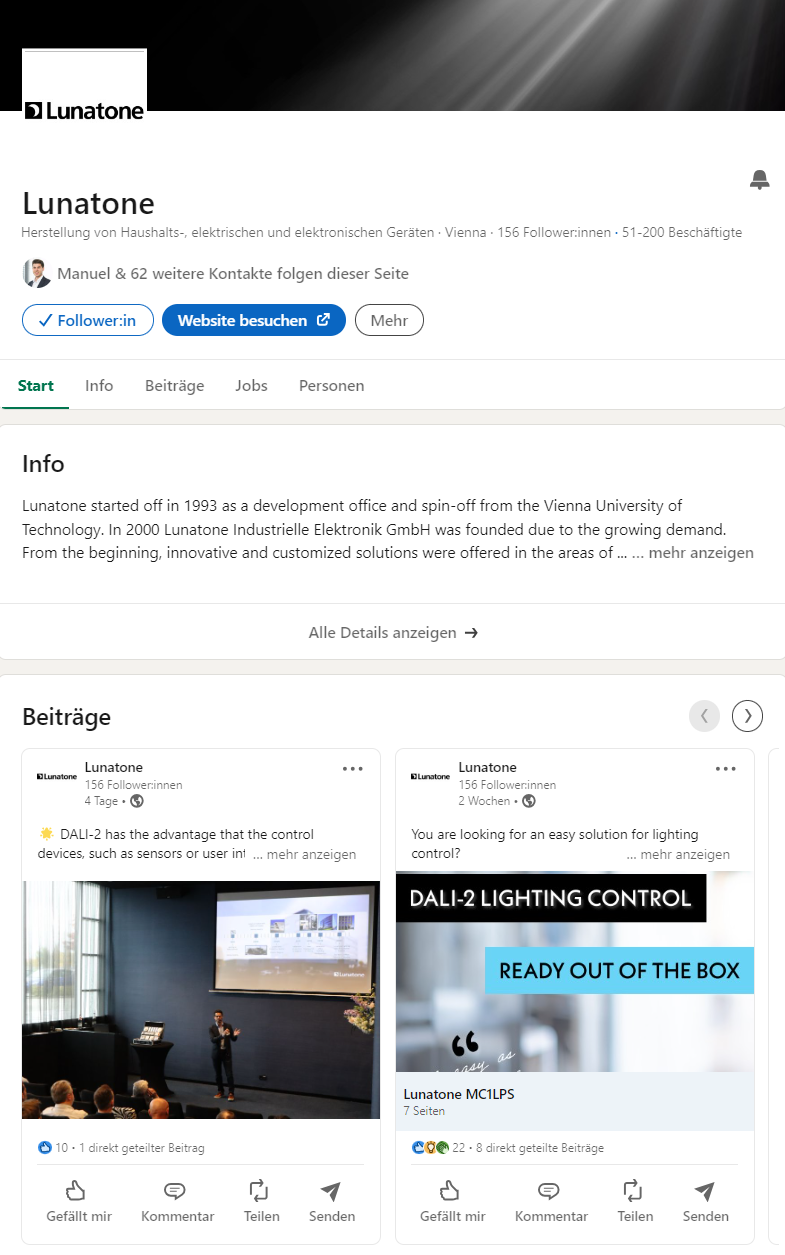 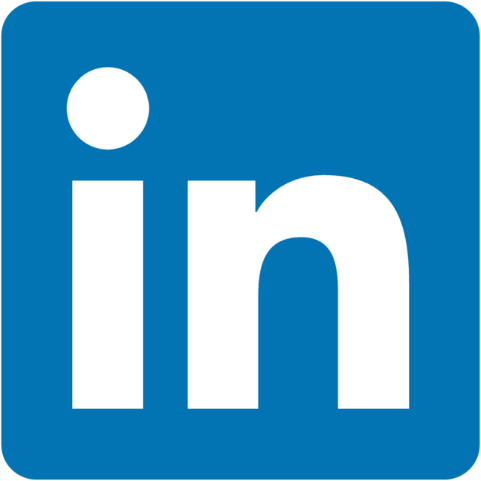 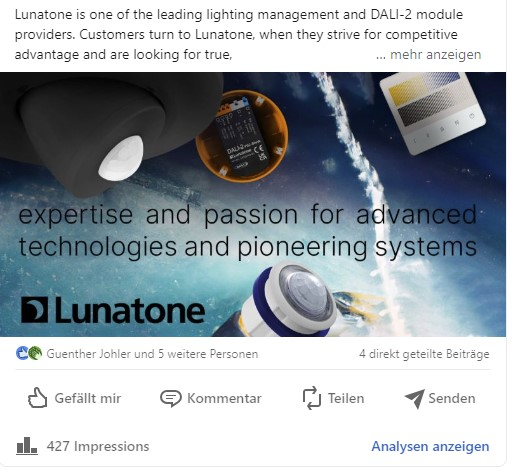 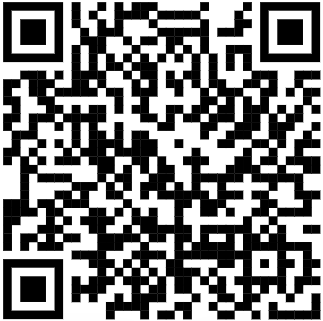 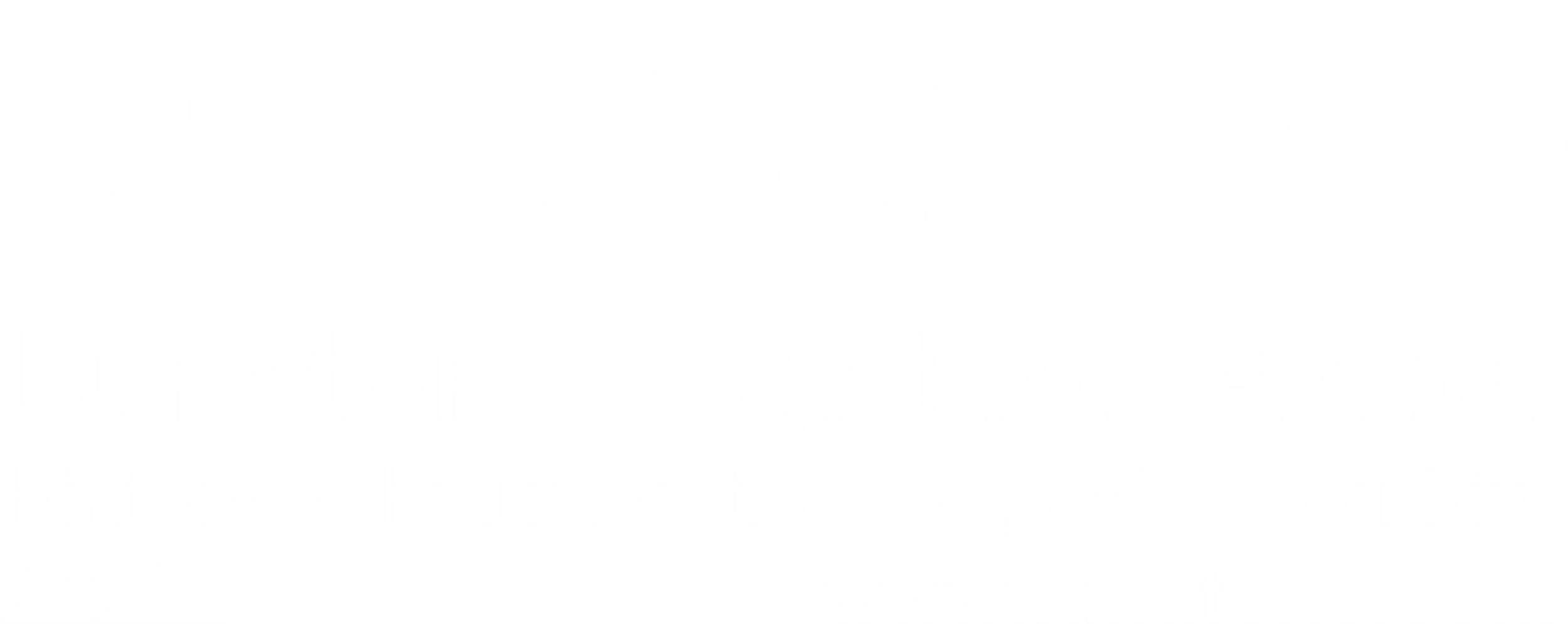 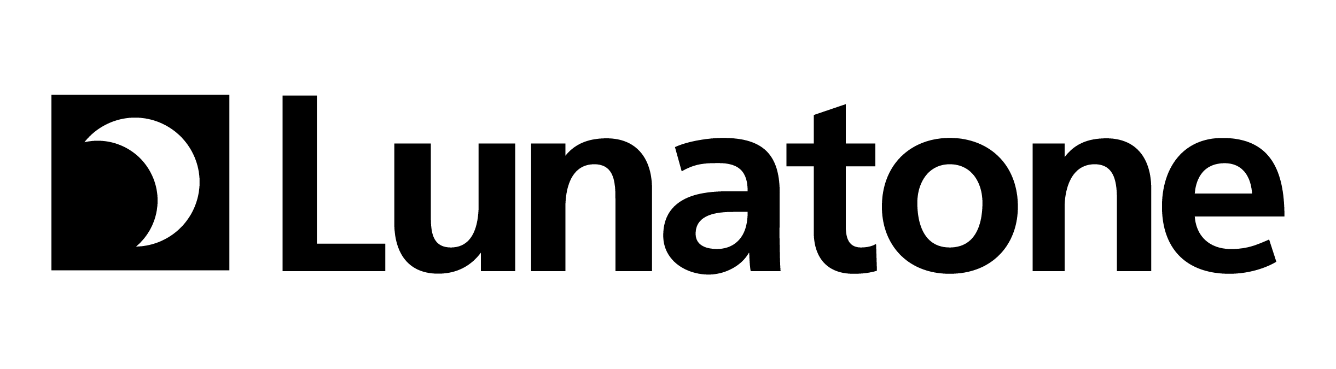 INPUT DEVICES, CONTROL UNITS & SENSORS
NEU! – Sensor DALI-2 LS
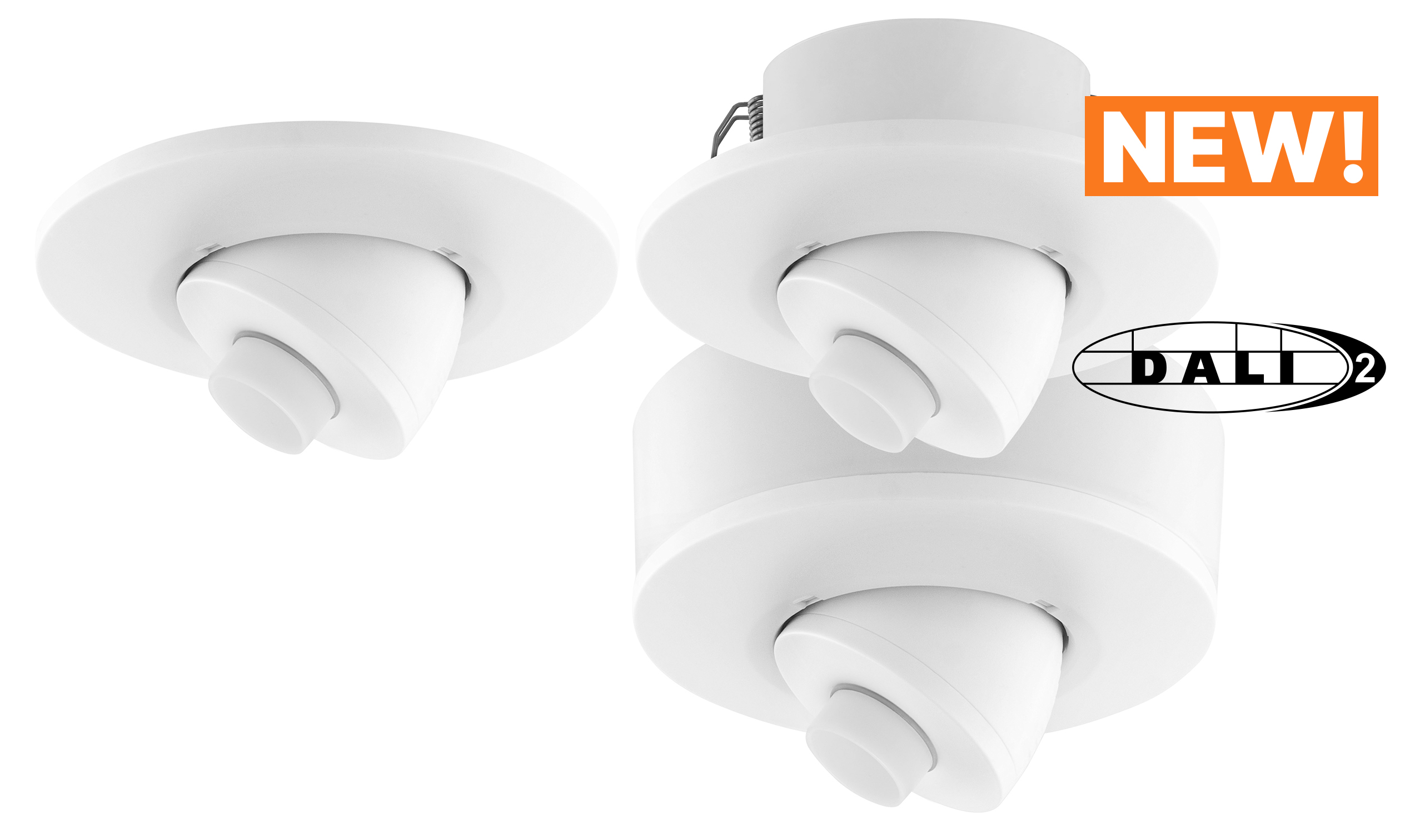 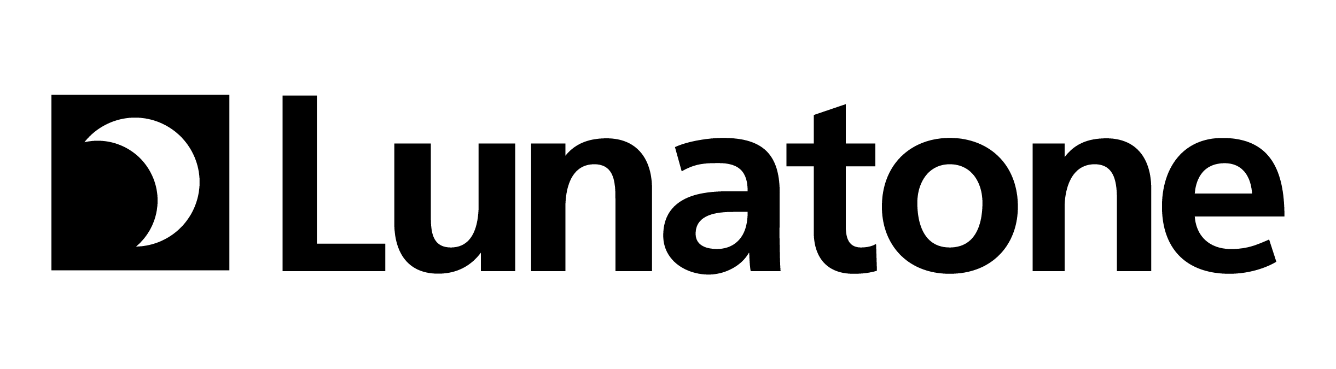 INPUT DEVICES, CONTROL UNITS & SENSORS
NEU! – Sensor DALI-2 LS
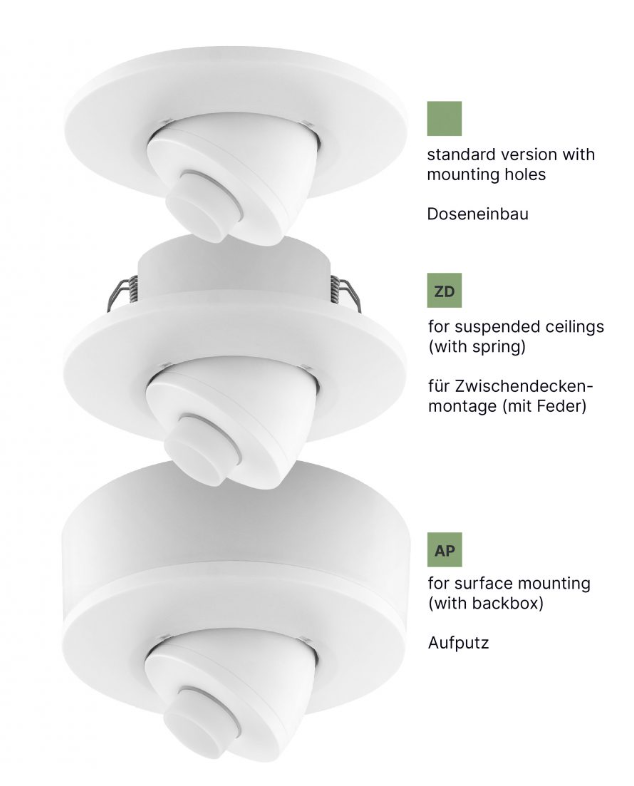 Kompakter Lichtsensor für DALI und DALI-2 Systeme 
Automatische Konstantlichtregelung von individuellen Leuchten oder Leuchten Gruppen auf ein vom Nutzer definiertes Licht Niveau
Automatisierung von Jalousien und Rollos mittels benutzerdefinierten Lichtschwellenwerten 
Module zur direkten Steuerung in DALI-Systemen (Application Controller) oder zur Erfassung von Messwerten für ein Gebäudemanagementsystem (Instanz Modus)
Der Betriebsmodus kann über Szenenaufrufe oder externe DALI-Befehle geändert werden Verschiedene Montagearten:   	- Doseneinbau und Leuchten Integration			- abgehängte Decken 			- Aufputz Montage (mit Unterdose)
Verschiedene Farben: Weiß RAL 9010 und RAL9016 (-W16)
Stromversorgung über die DALI-Leitung (3.5mA)
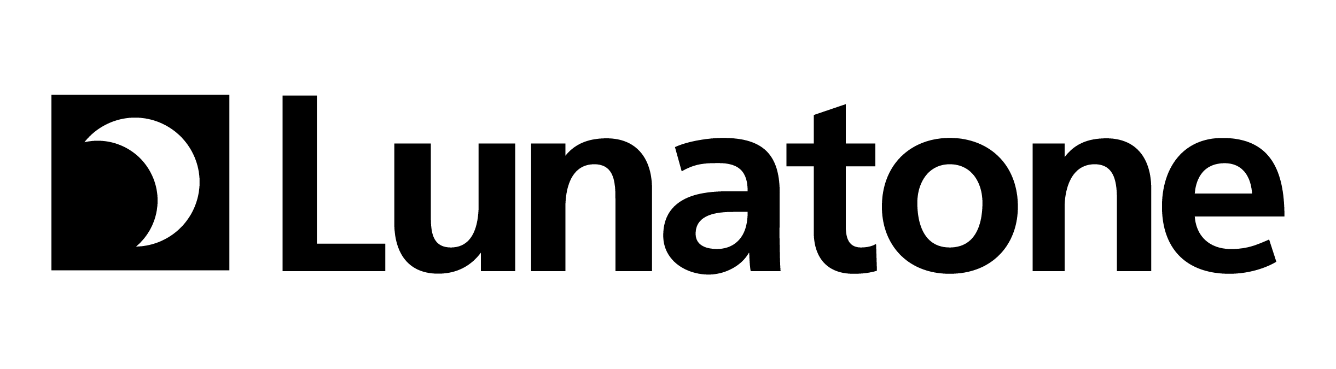 INPUT DEVICES, CONTROL UNITS & SENSORS
Lichtsteuerung
Betriebsmodus: Schwellwert Steuerung
Betriebsmodus: Konstantlichtregelung
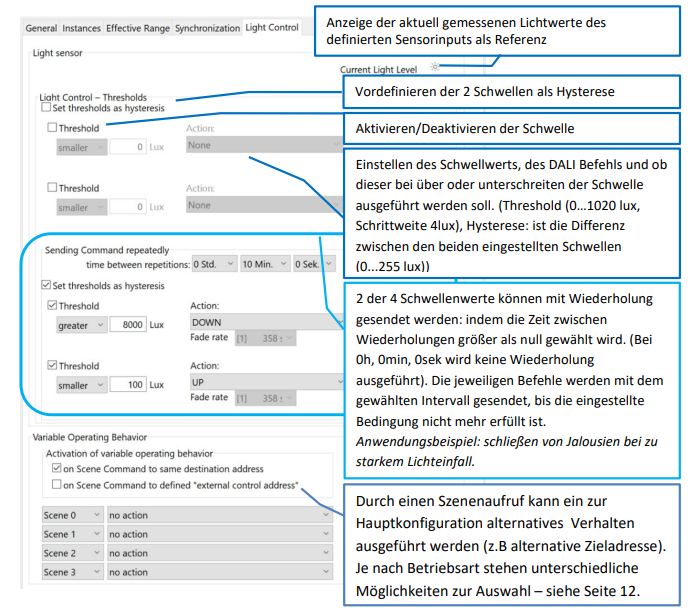 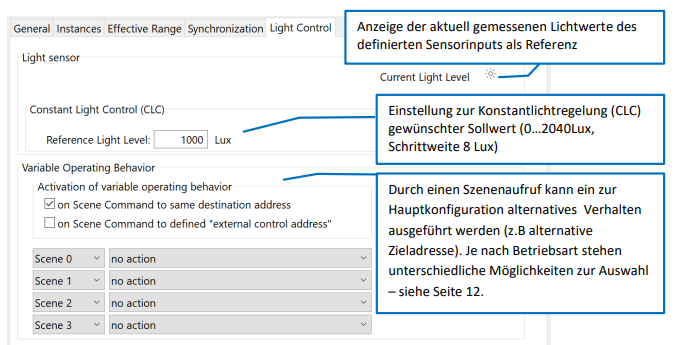 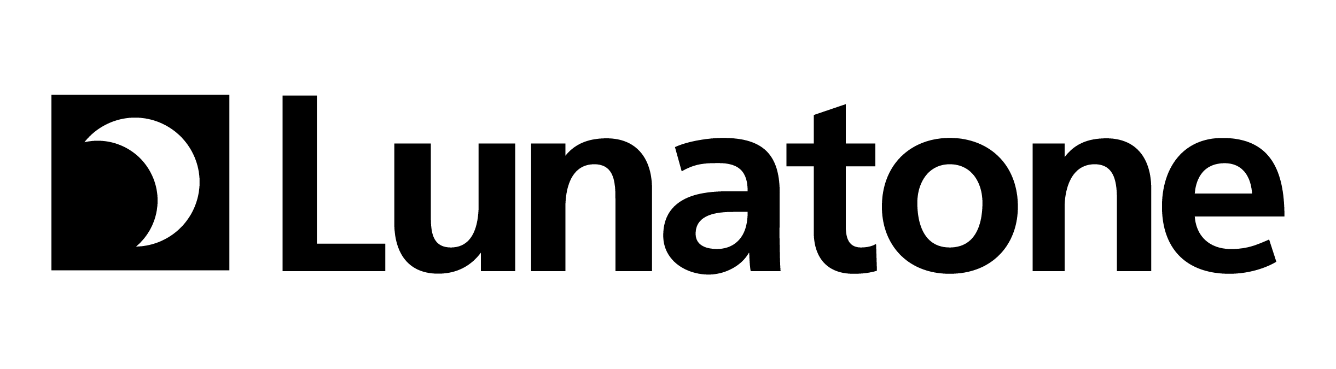 INPUT DEVICES, CONTROL UNITS & SENSORS
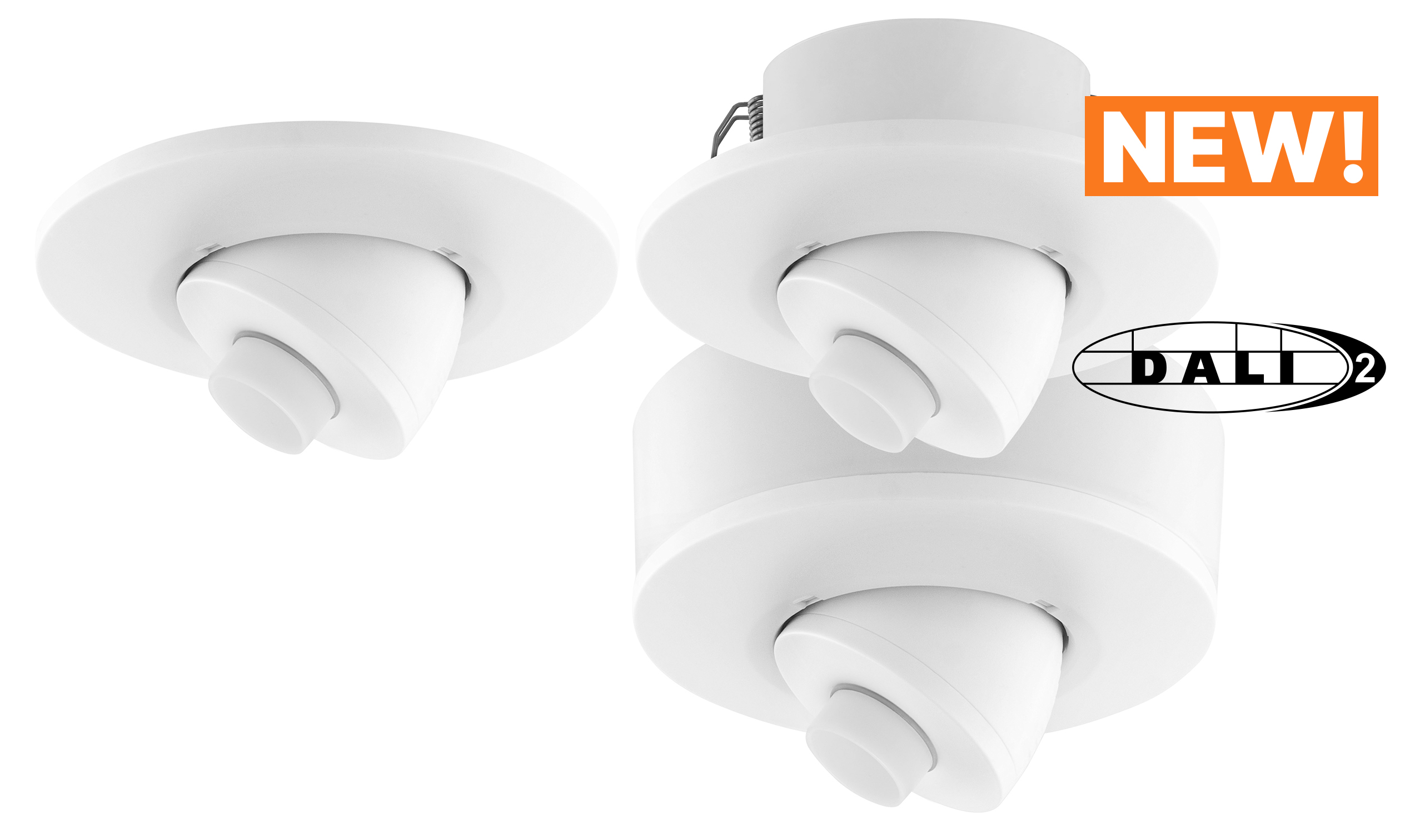 Preis & Verfügbarkeit
Verfügbarkeitsstatus:  
Serienverfügbarkeit 
Ersatzprodukt des Phase-Out Produktes DALI LS 
Für größere Mengen brauchen wir 6-8 Wochen Vorlaufzeit
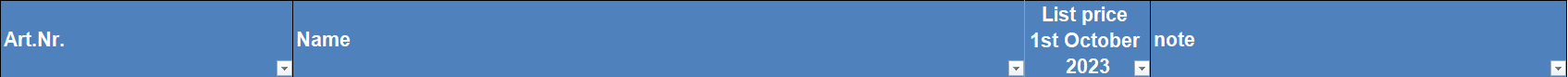 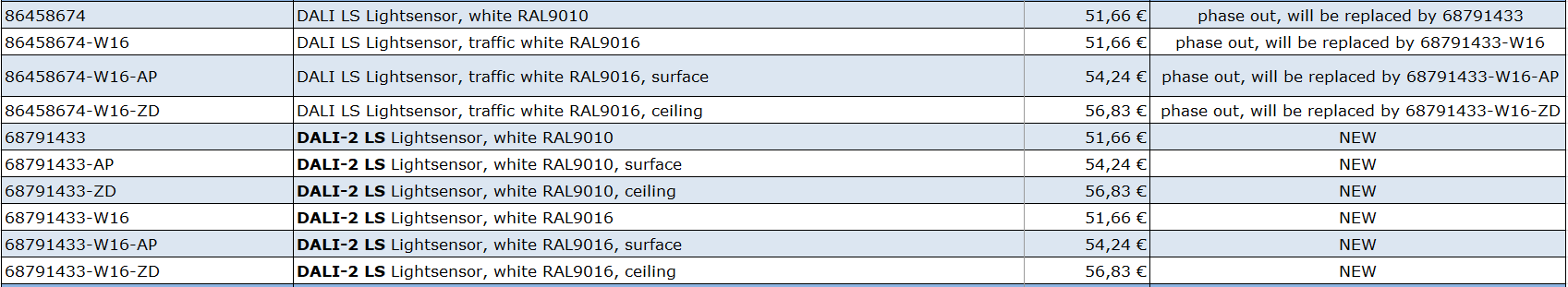 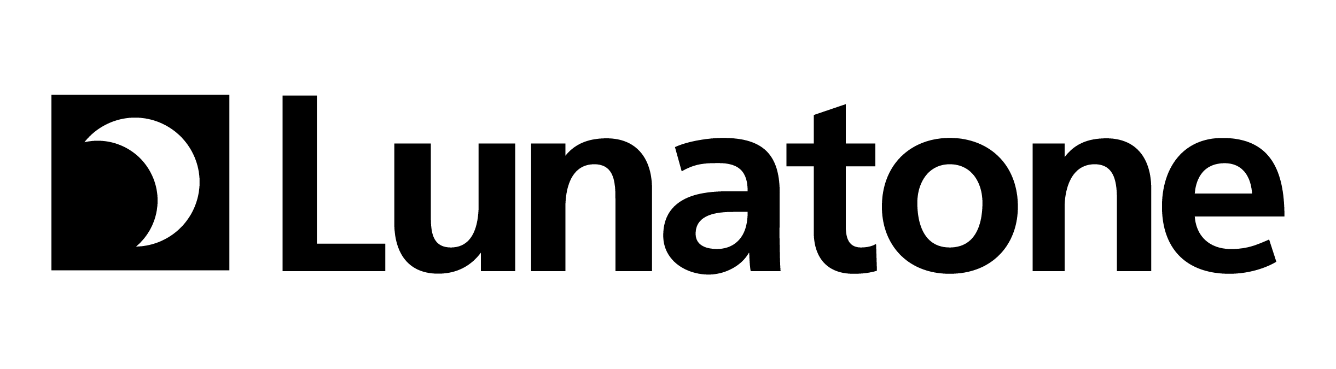 LED Power Supply
NEU! – DALI-2 3W LED Power Supply   (CC) 300/500/700mA
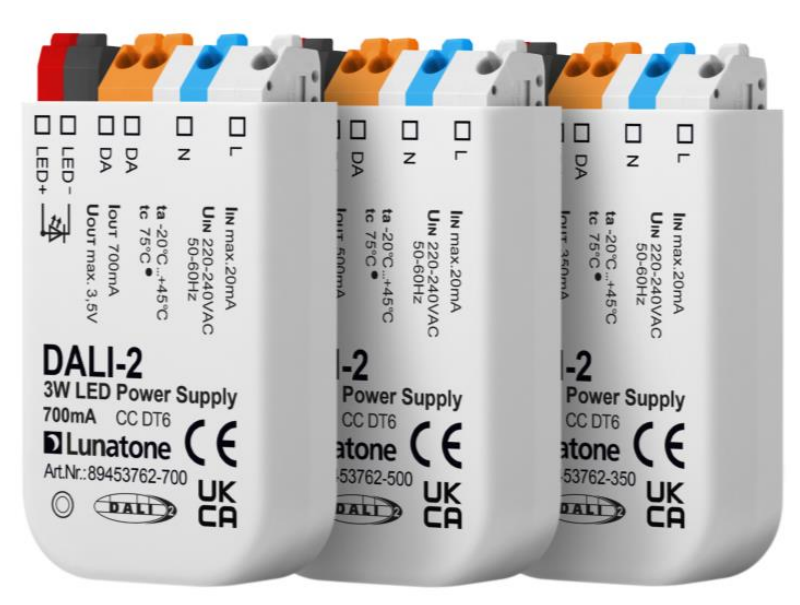 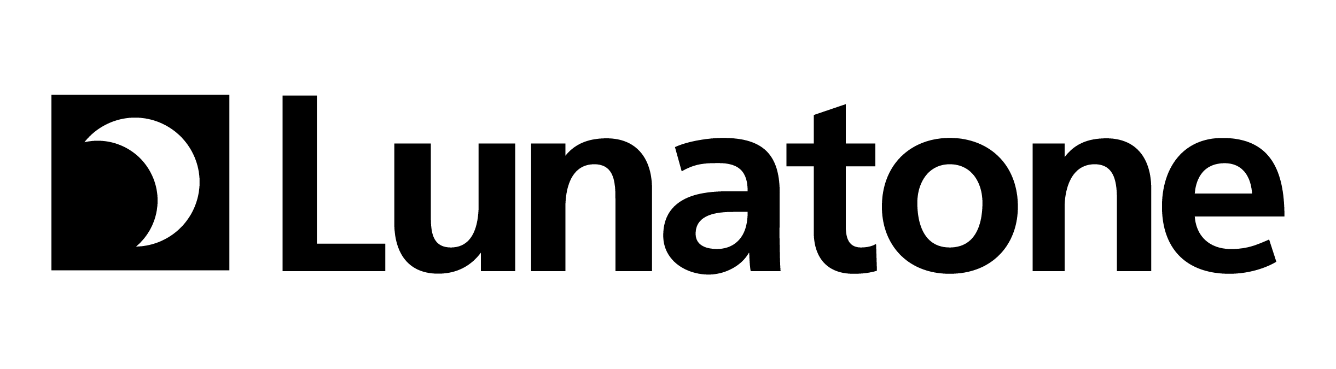 LED Power Supply
NEW! – DALI-2 3W LED Power Supply
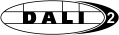 3 Watt  Konstantstrom (CC) DALI-2 LED-Treiber mit 220-240V AC-Eingangsspannung
Verschiedene Typen für Konstantstrom: 350mA, 500mA, 700mA 
Steuerbar über DALI-Adresse DT6
Dimm Bereich von 0,1% - 100%
Niedriger Standby-Stromverbrauch, hoher Wirkungsgrad, Übertemperaturabschaltung und  integrierter Kurzschlußschutz (CC).
Geeignet für Leuchteneinbau und Installationsdosen
Das Gerät kann über die DALI-Cockpit Software konfiguriert werden z.b.: einstellbare PWM Frequenz (122Hz/244Hz/488Hz/976Hz)
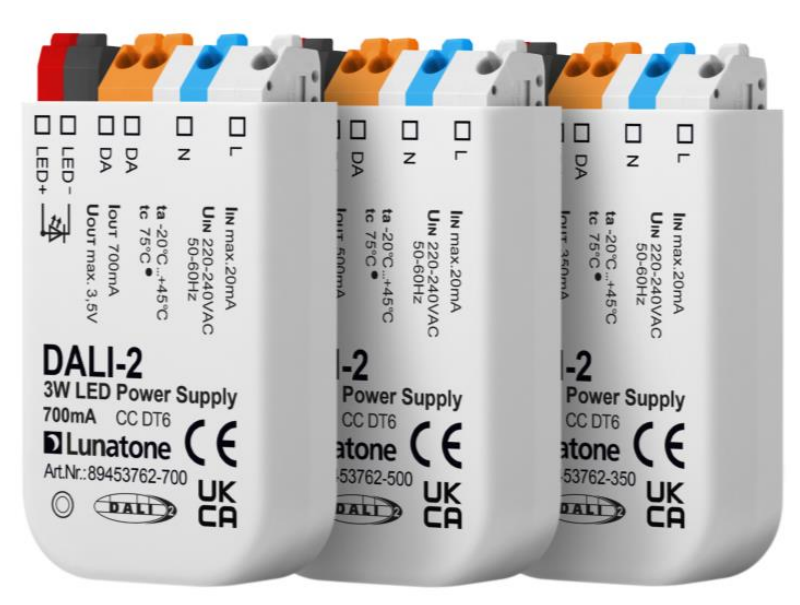 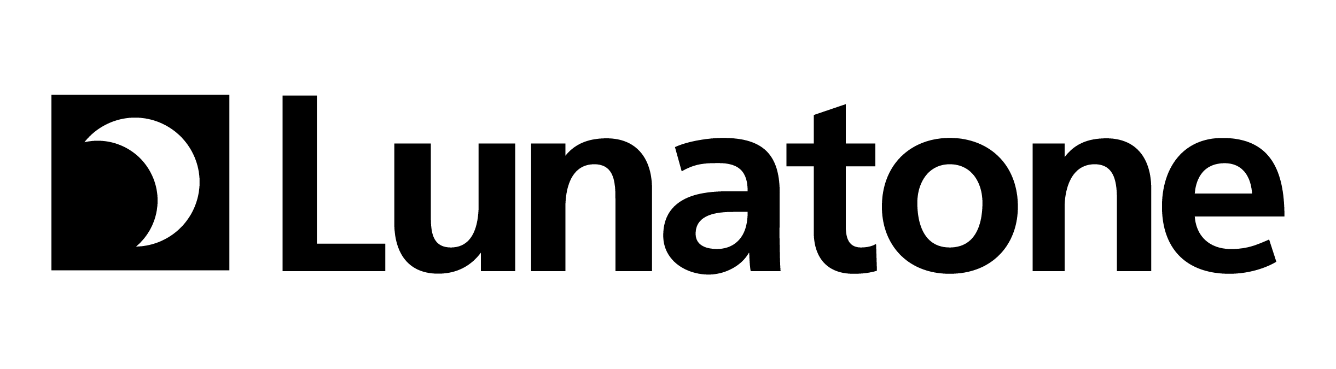 LED Power Supply
Installationbeispiel:  DALI-2 3W LED Power Supply
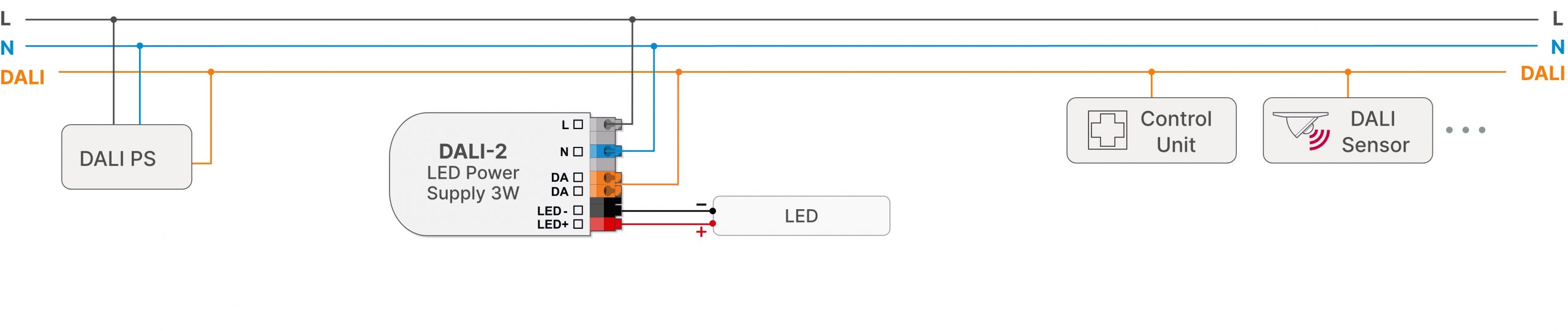 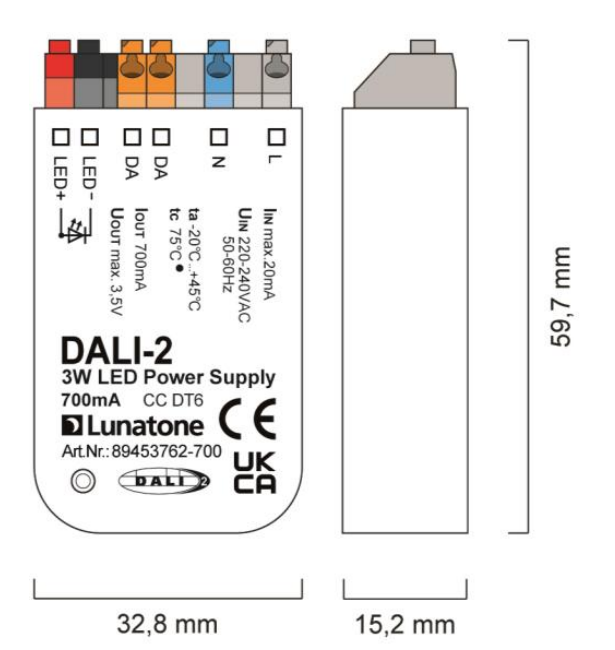 DALI-2 LED Power Supply 3WArt. Nr.: 89453762-350Art. Nr.: 89453762-500Art. Nr.: 89453762-700
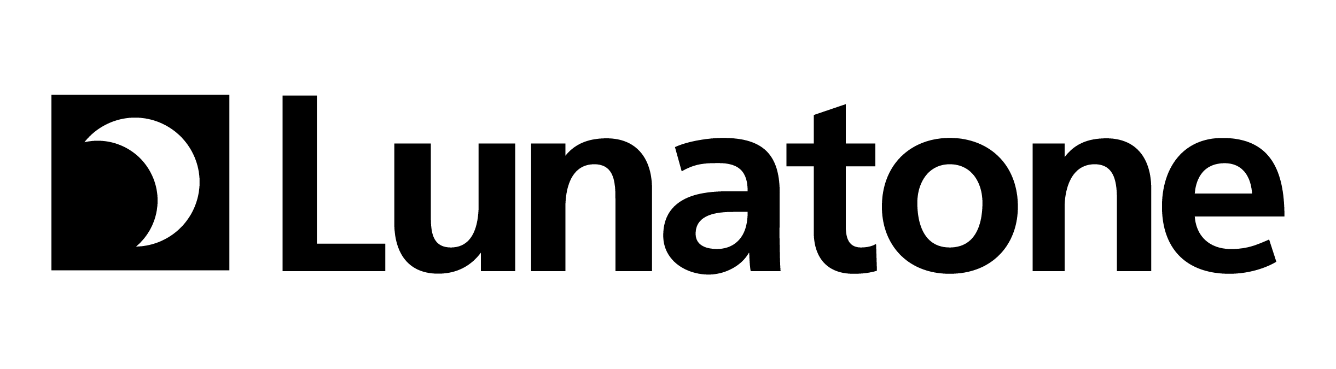 LED Power Supply
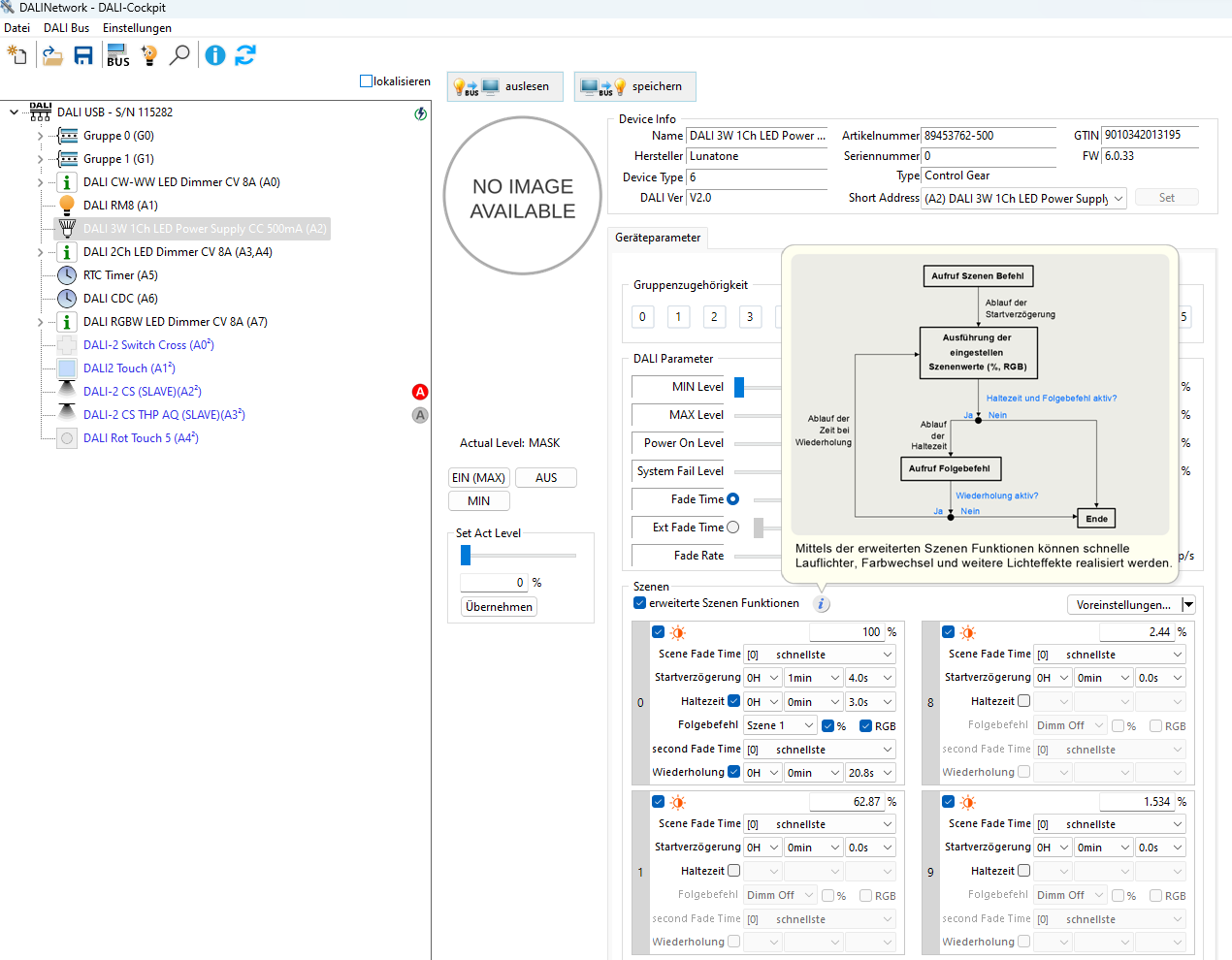 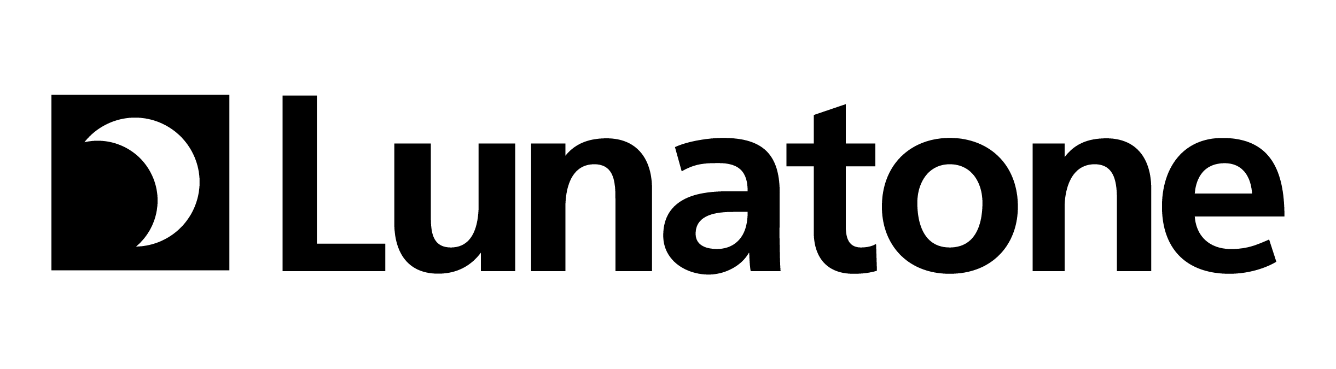 LED Power Supply
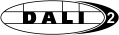 Preis & Verfügbarkeit
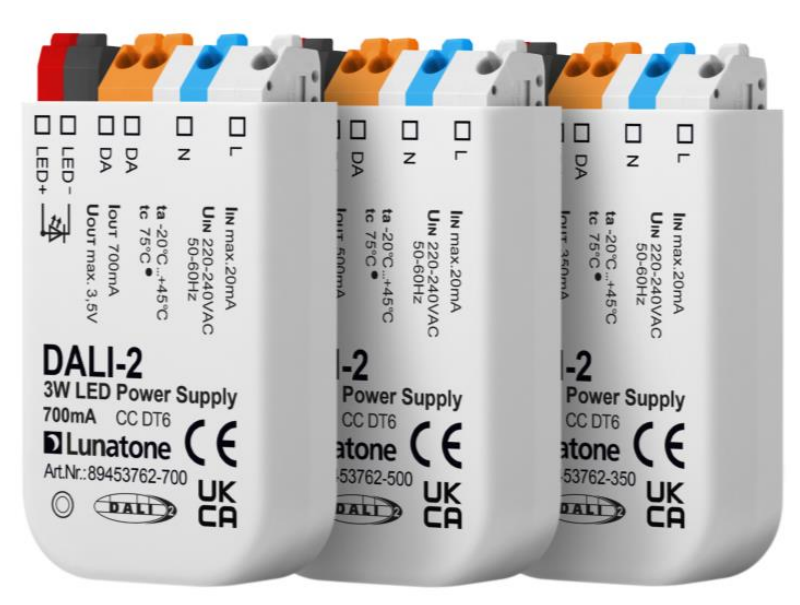 Verfügbarkeitsstatus:  
Muster Status:  20-50 Muster Verfügbar 
Serien Ramp-Up in Vorbereitung 
Für größere Mengen brauchen wir 6-8 Wochen Vorlaufzeit
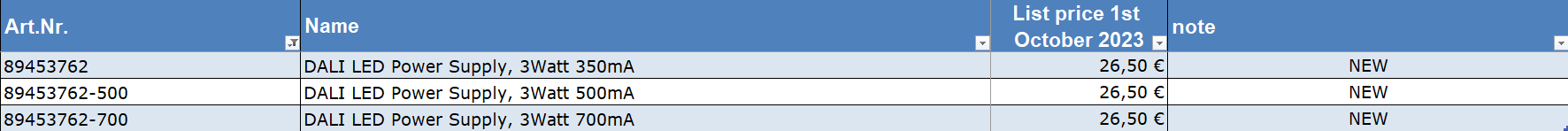 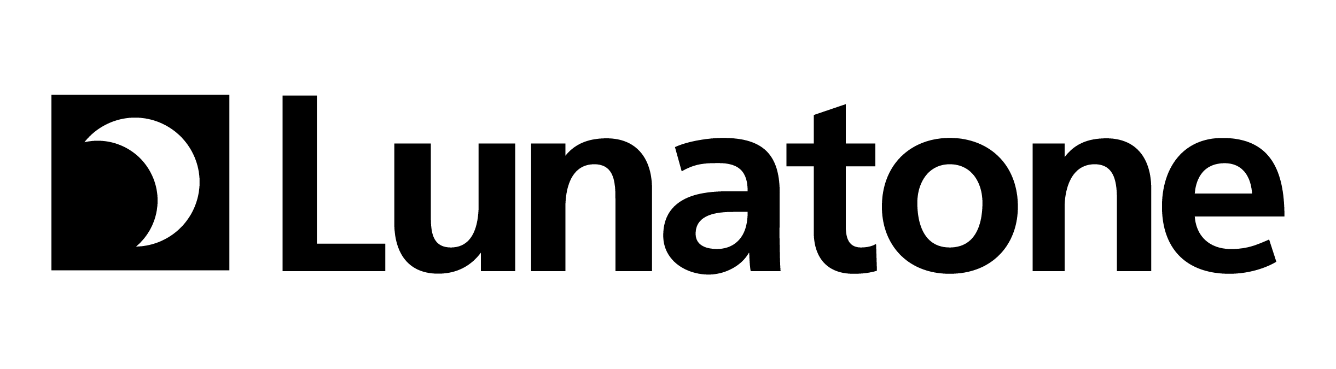 INPUT DEVICES, CONTROL UNITS & SENSORS
NEW! – Sensor DALI-2 CS -30 – Highbay version
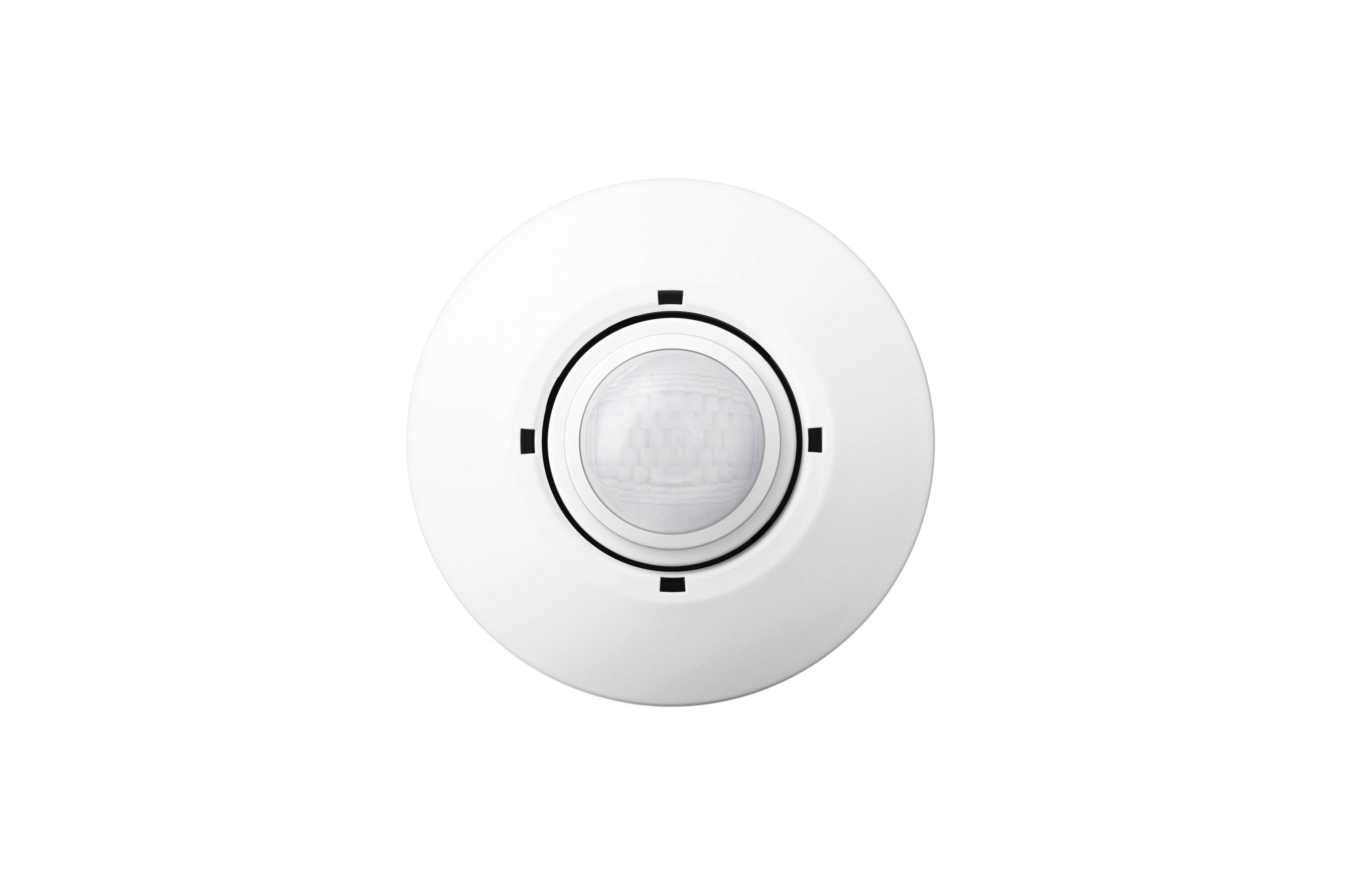 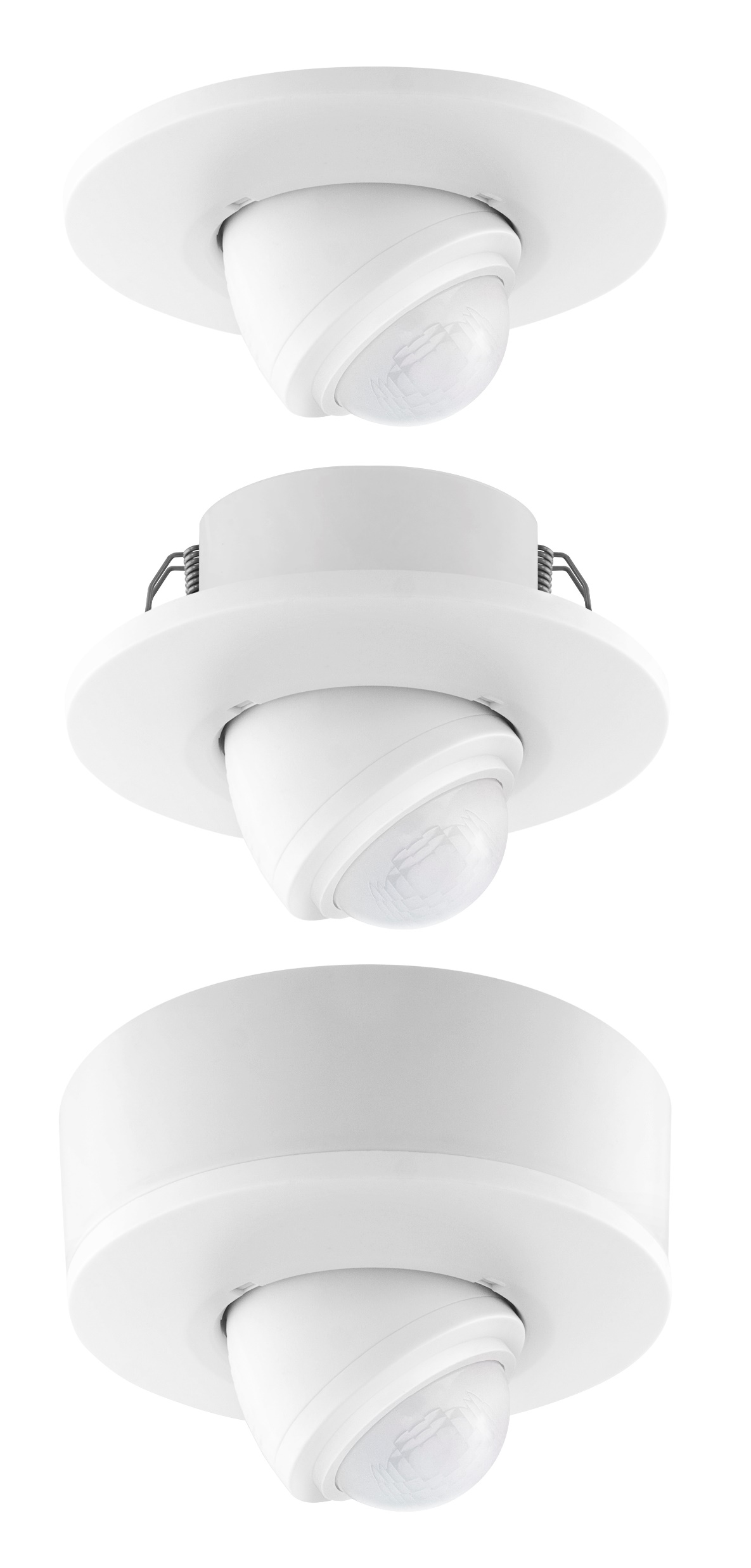 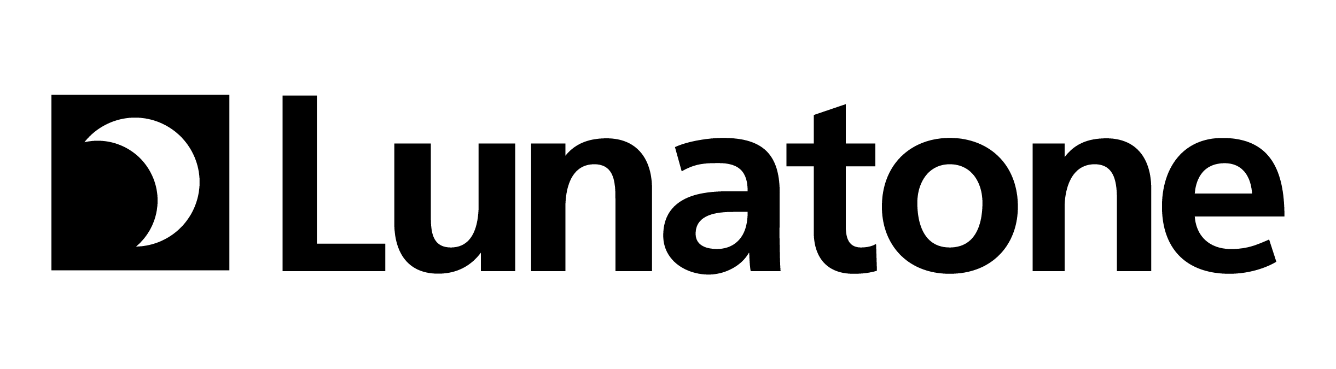 INPUT DEVICES, CONTROL UNITS & SENSORS
DALI-2 CS -30
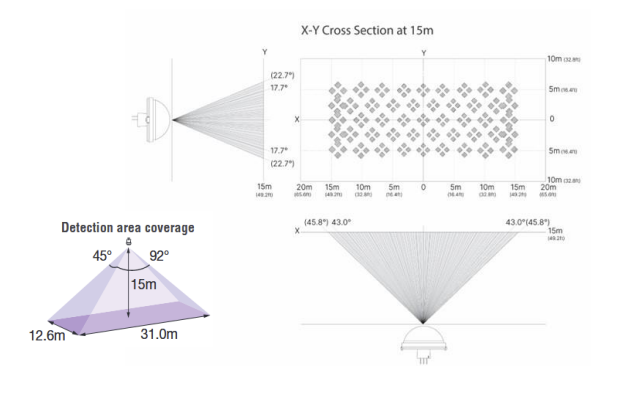 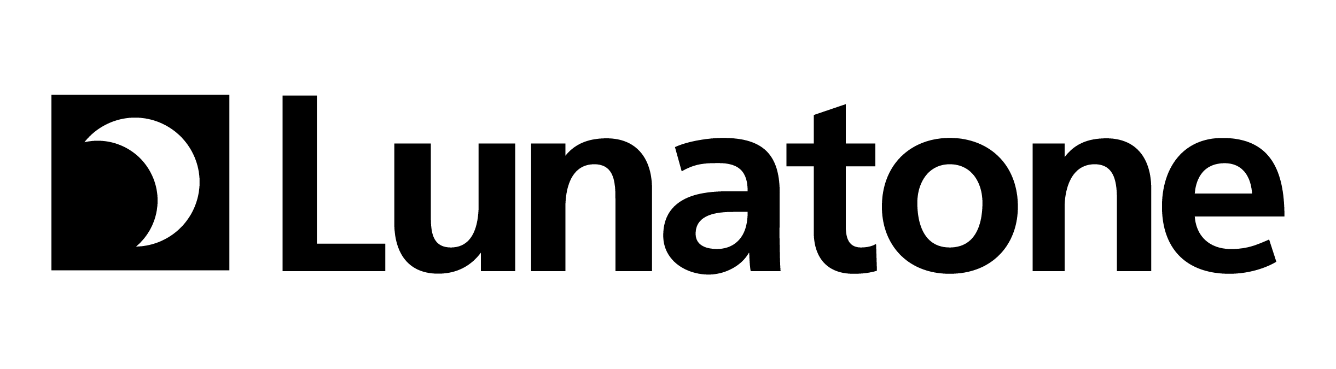 INPUT DEVICES, CONTROL UNITS & SENSORS
DALI-2 CS -30
100m
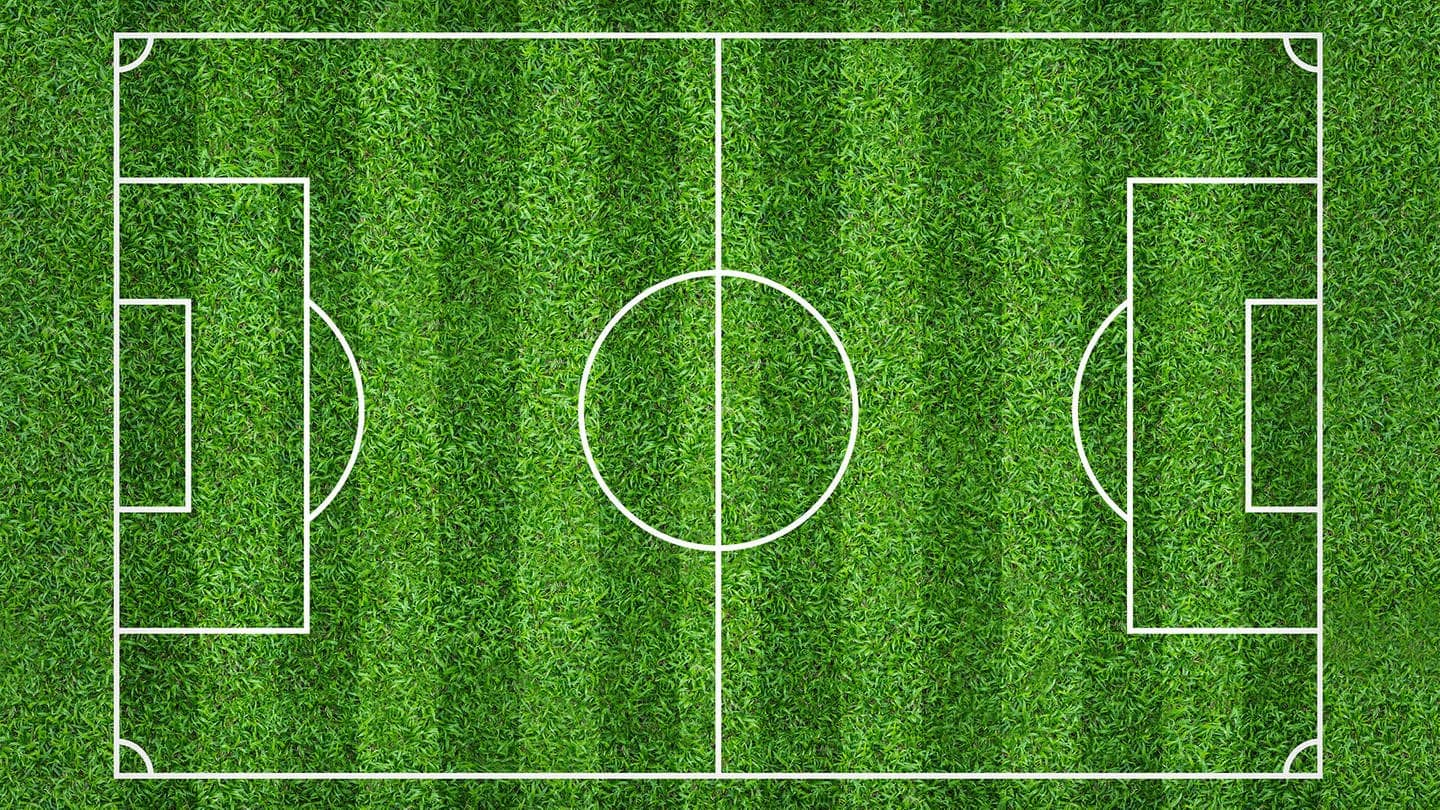 12,6 m
12,6 m
12,6 m
31 m
31 m
31 m
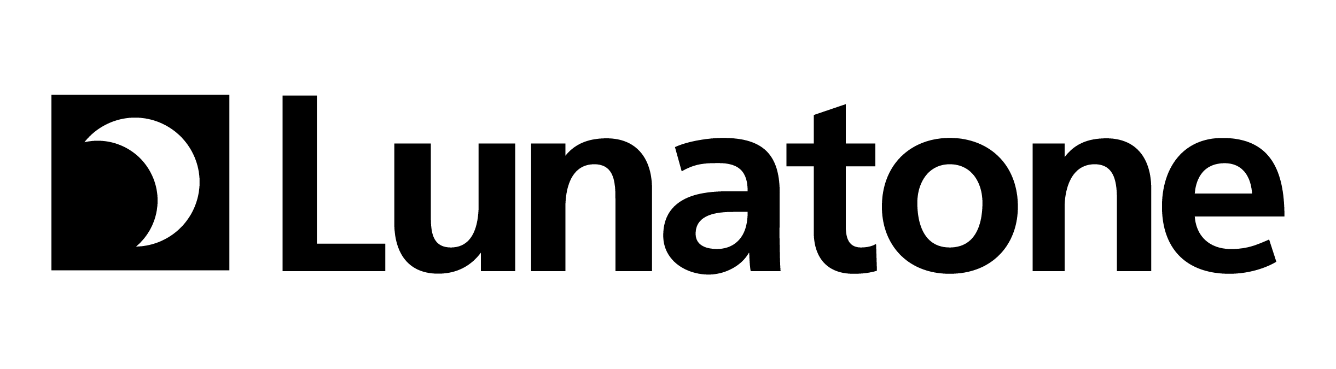 INPUT DEVICES, CONTROL UNITS & SENSORS
DALI-2 CS -30
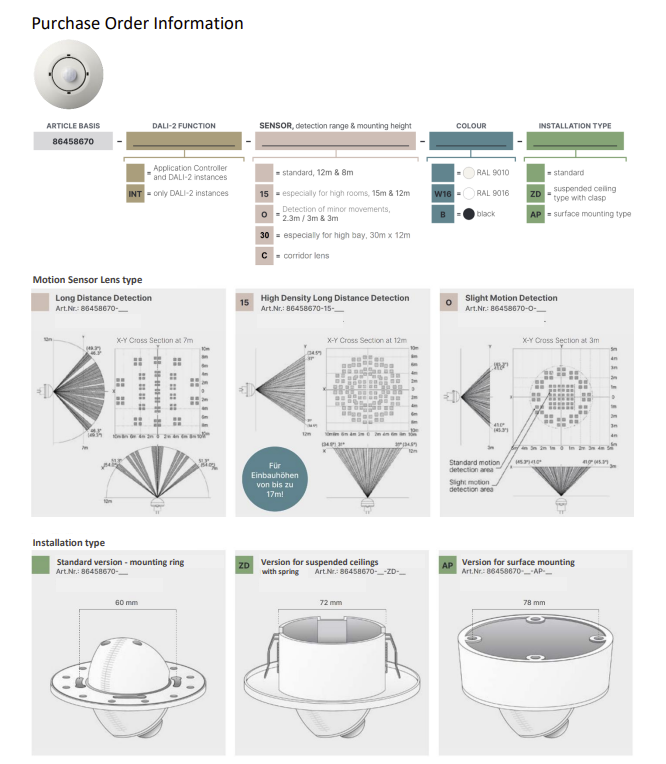 CS – 30
CS – 15
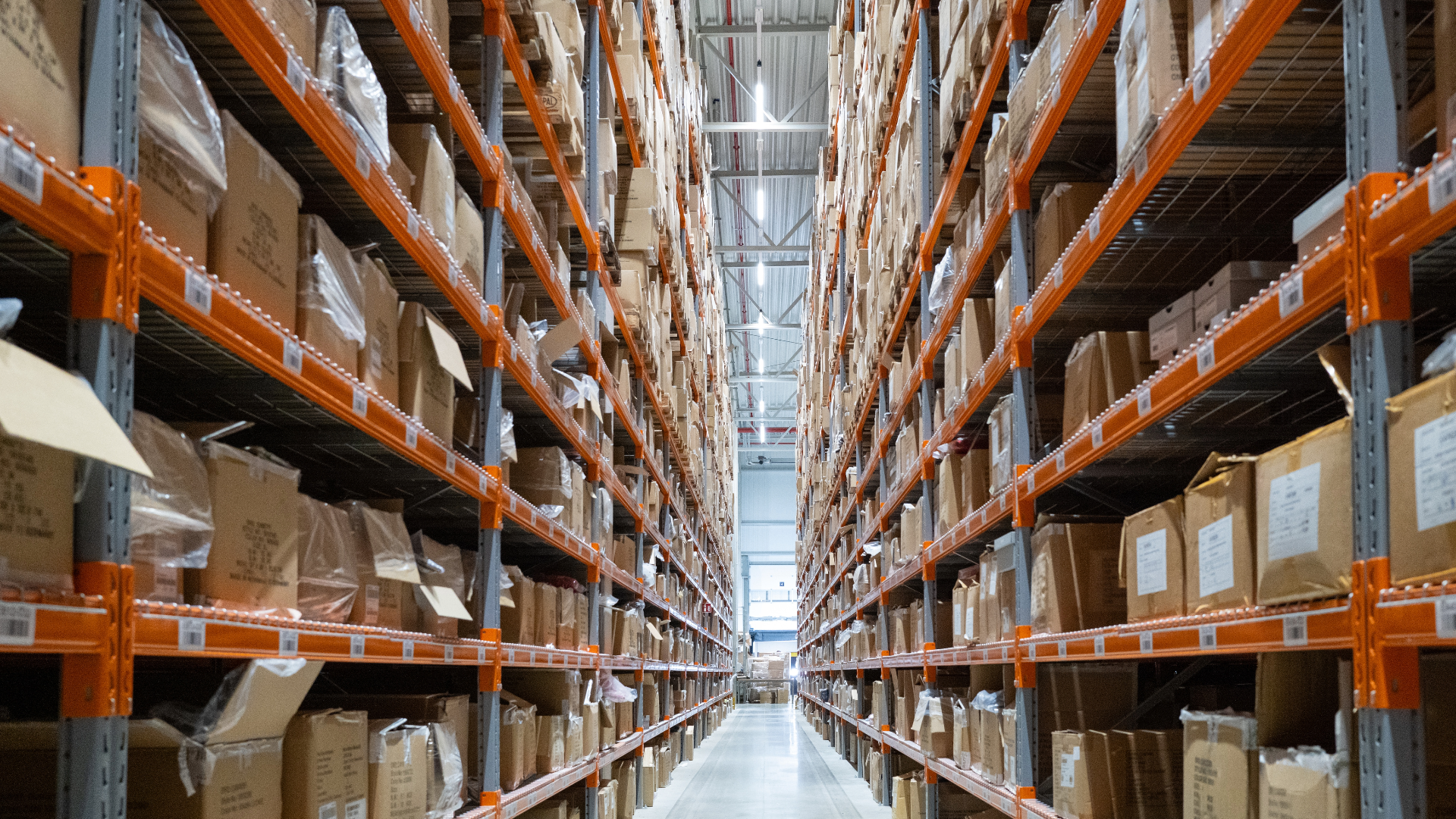 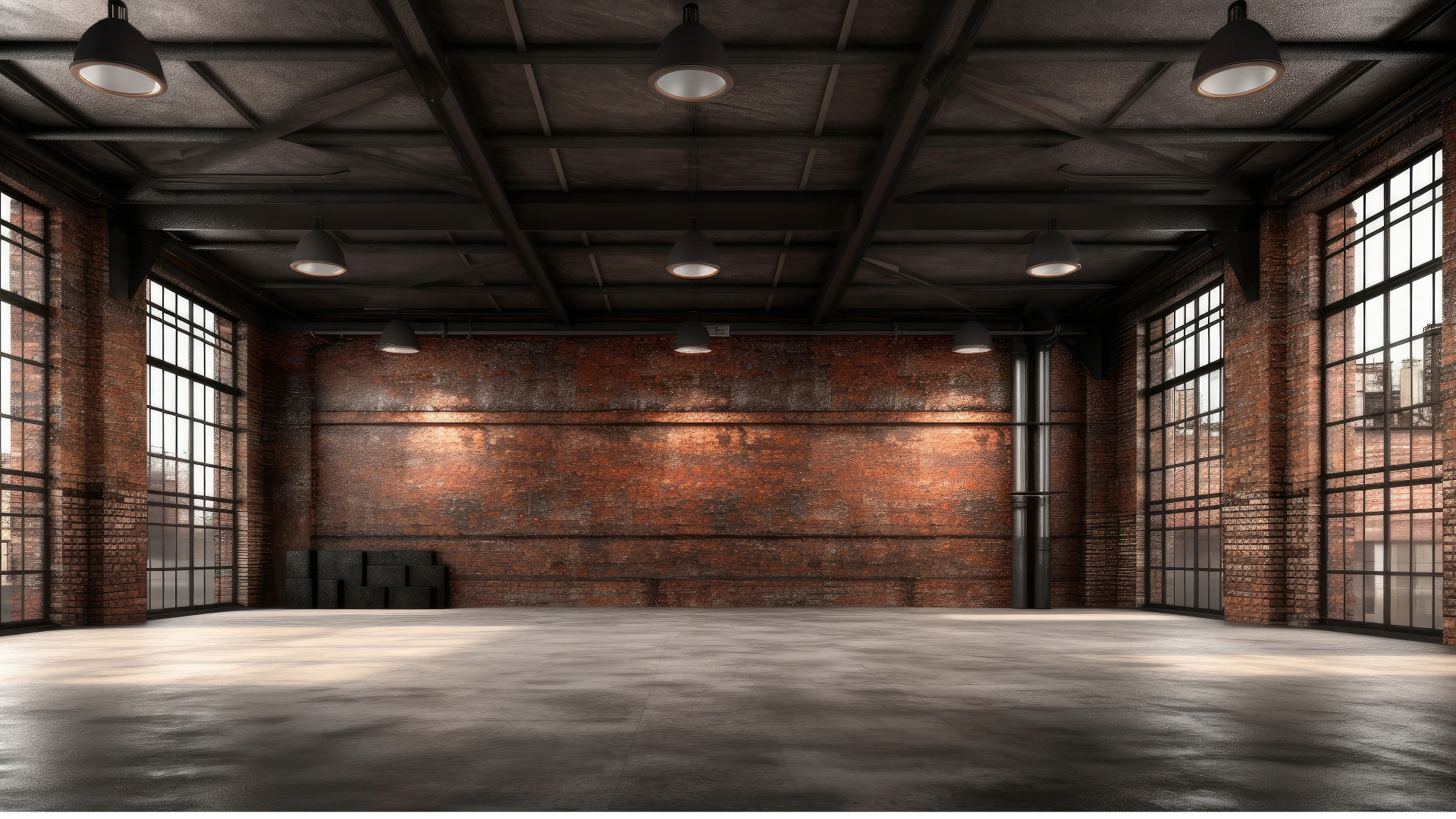 CS – O
CS
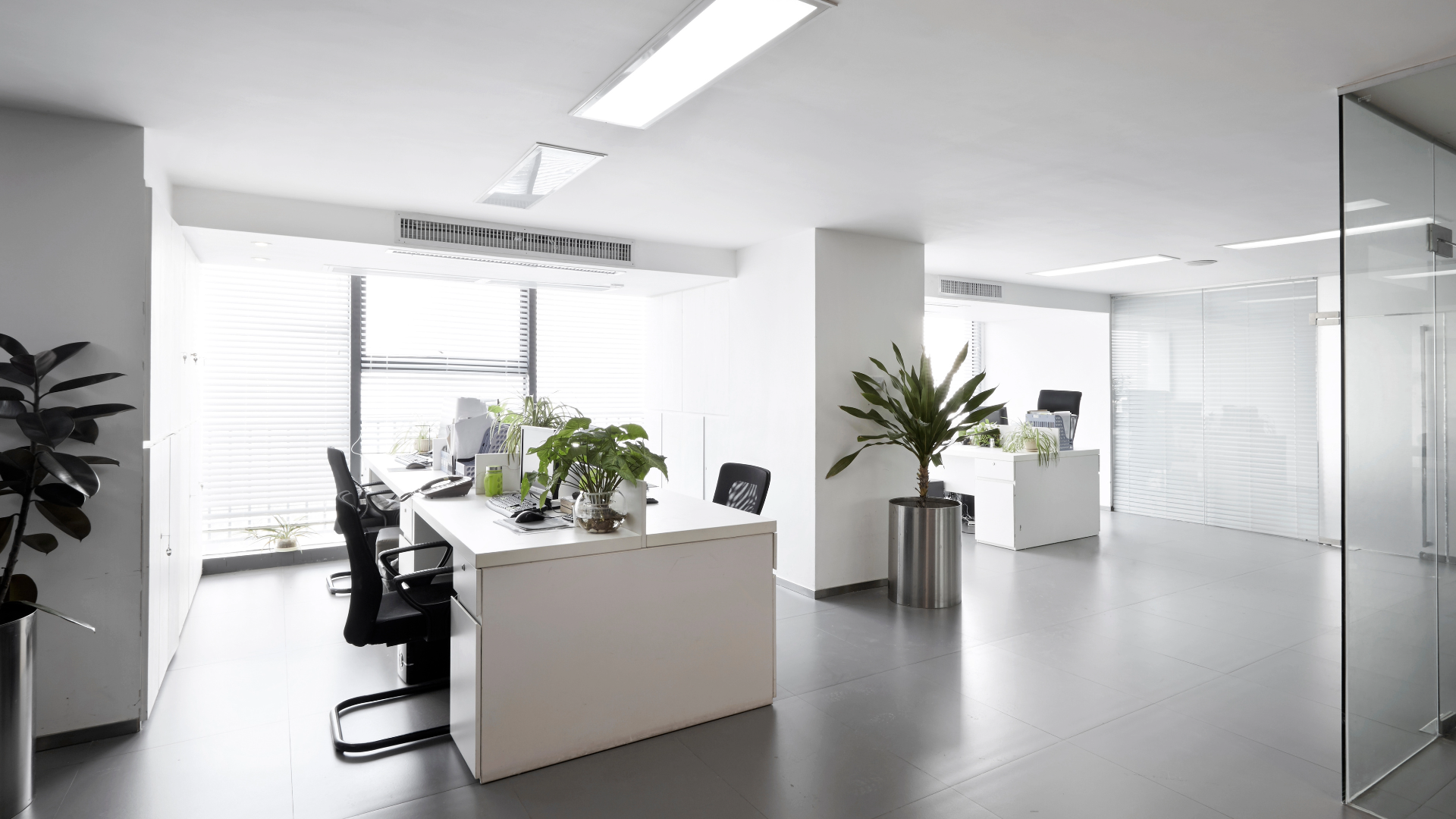 CS - Corridor
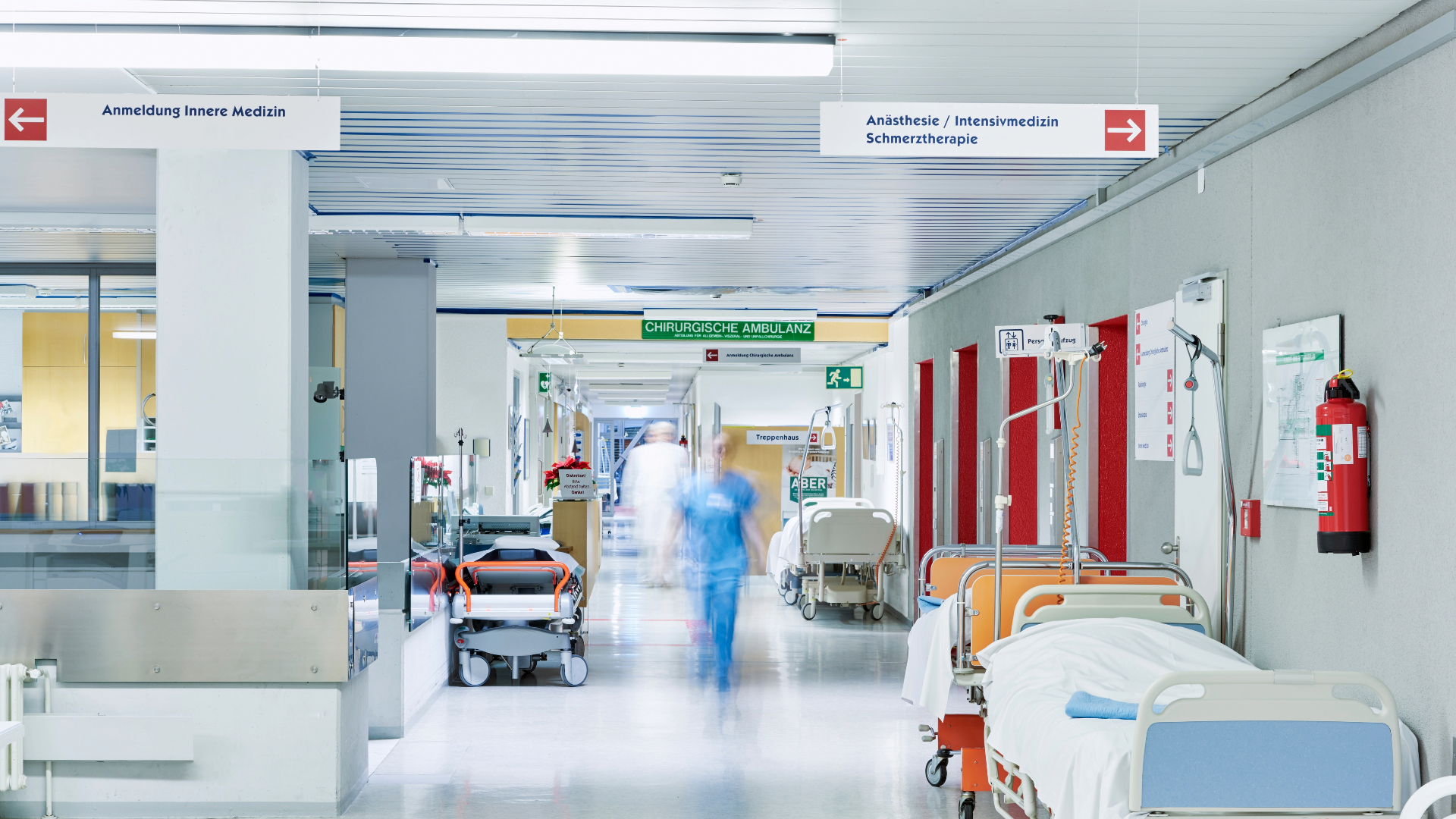 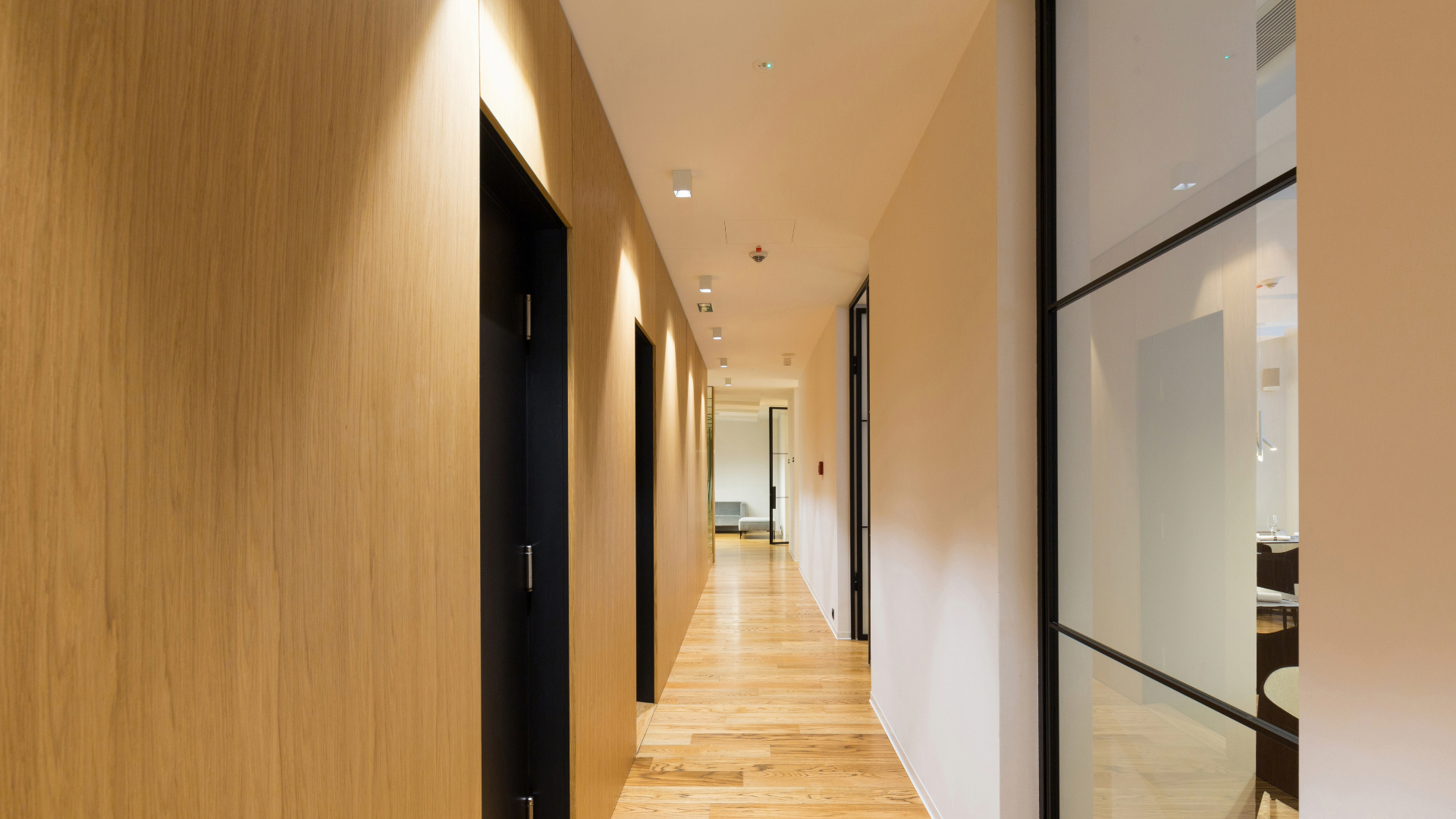 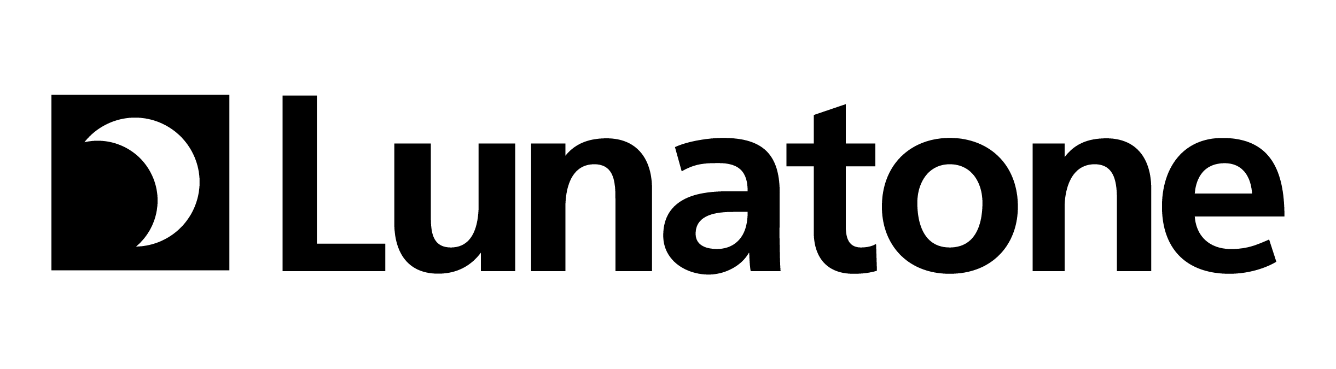 EINGABEGERÄTE, STEUEREINHEITEN UND SENSOREN
Boden mit mehreren Sensoren
Erfordernis: 
Mehrere Sensoren steuern die gleiche Gruppe von Leuchten in einem Raum oder Flur










 Zusätzliche DALI-2 CS können als Sensoreingänge ausgewählt werden.
Ausgewählte DALI-2 CS wechseln automatisch in den Slave-Modus, wenn sie als Sensoreingänge konfiguriert werden.
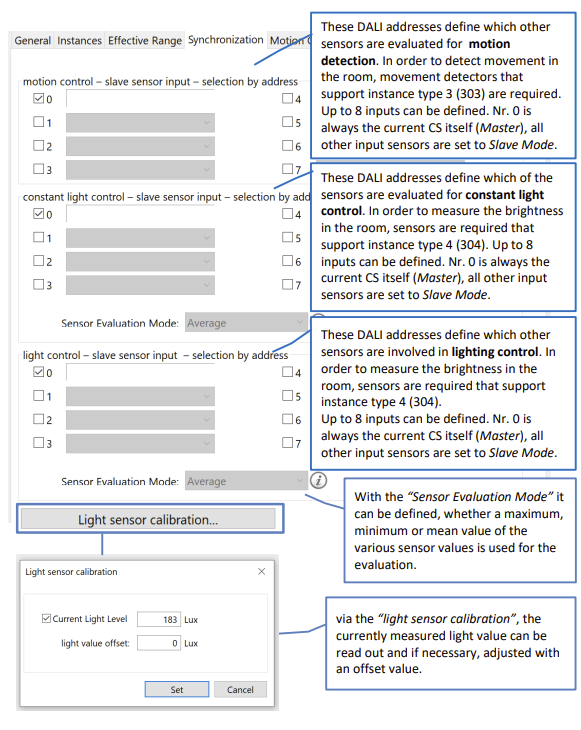 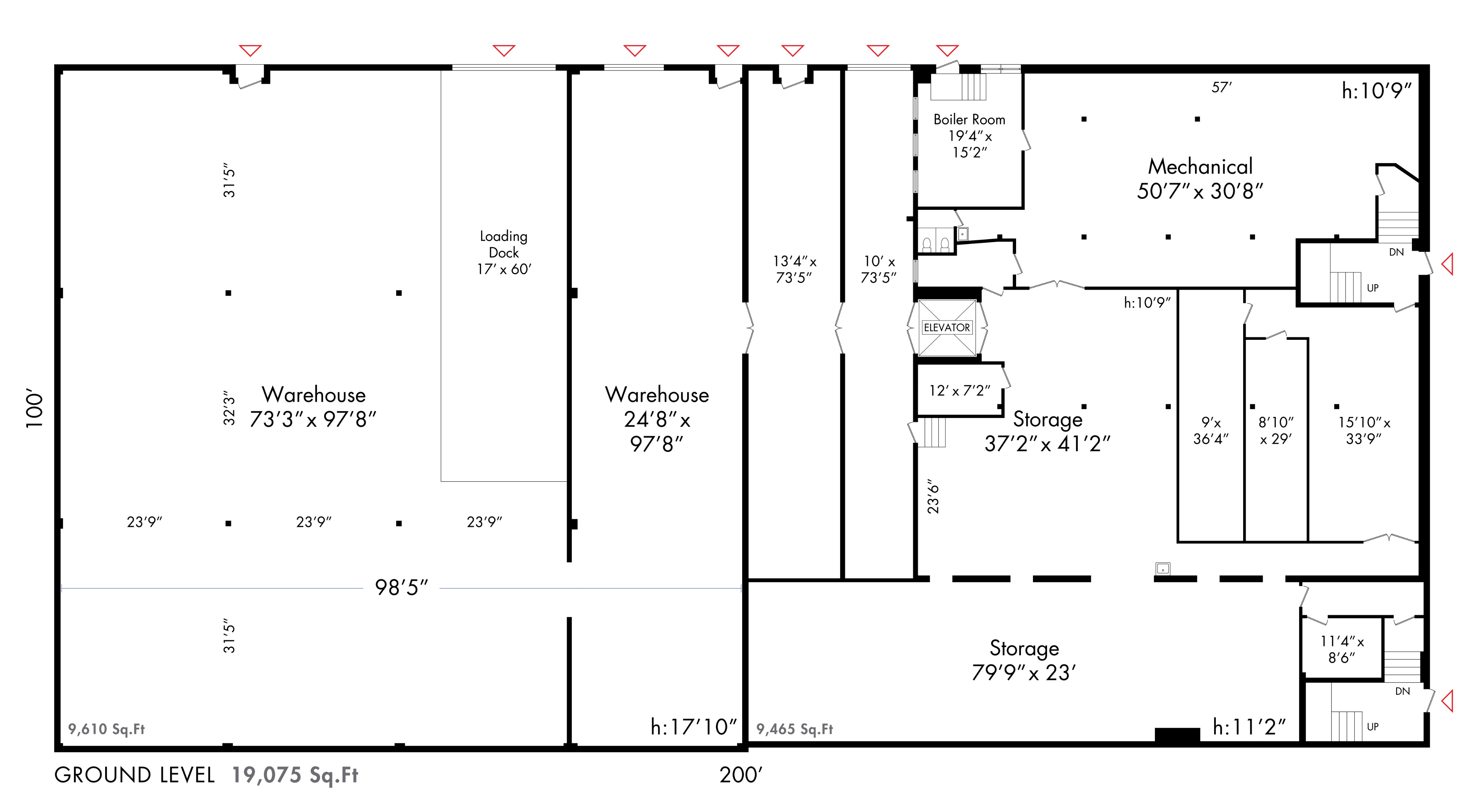 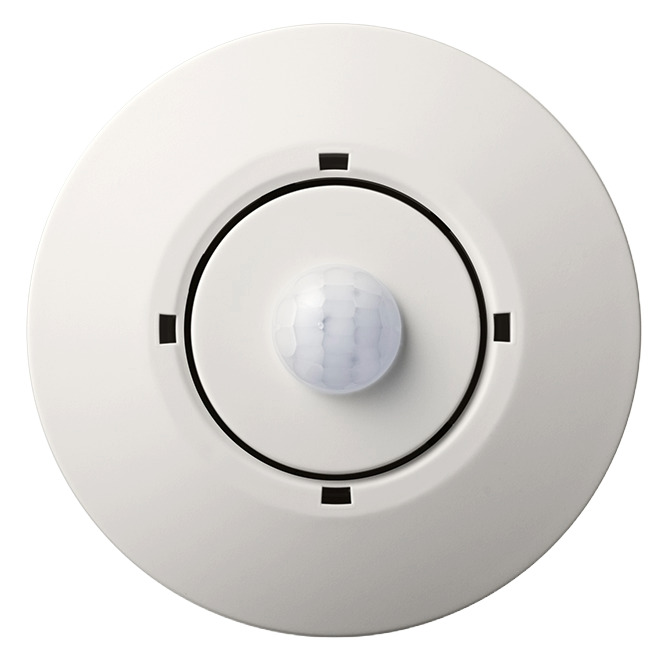 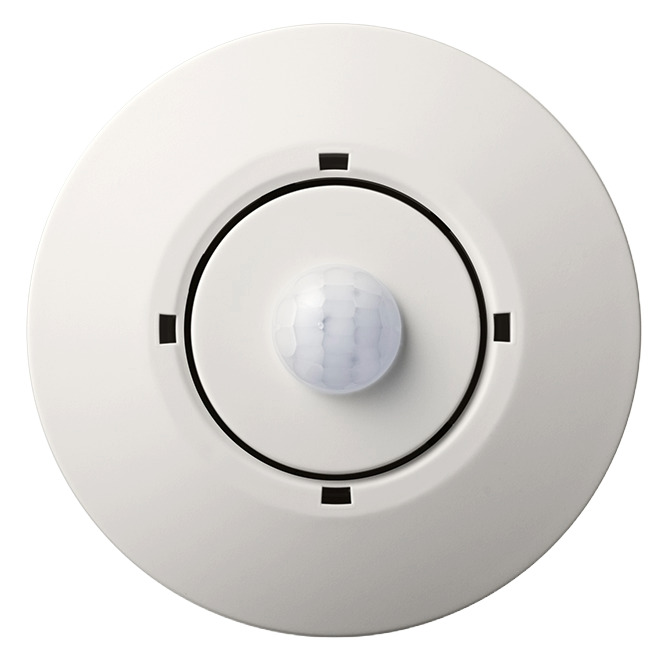 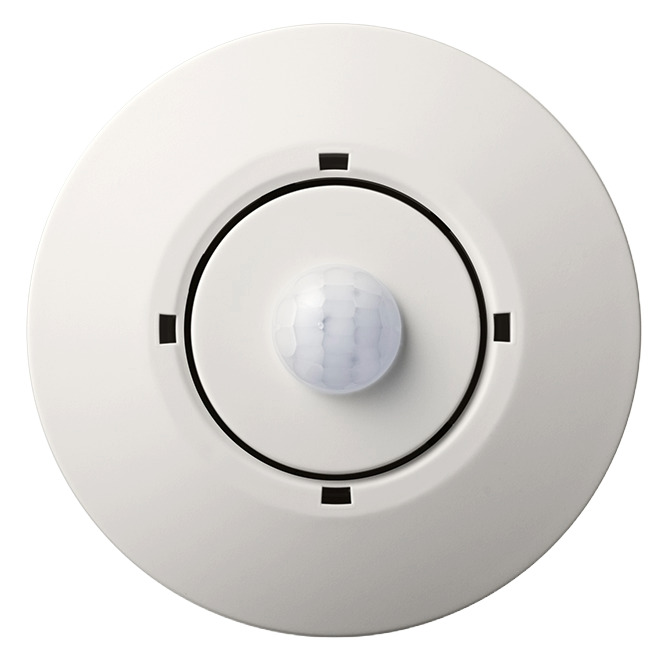 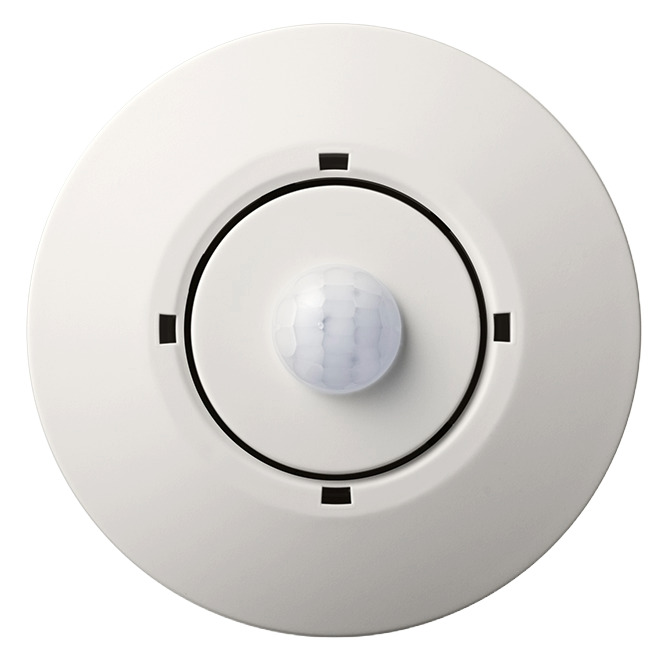 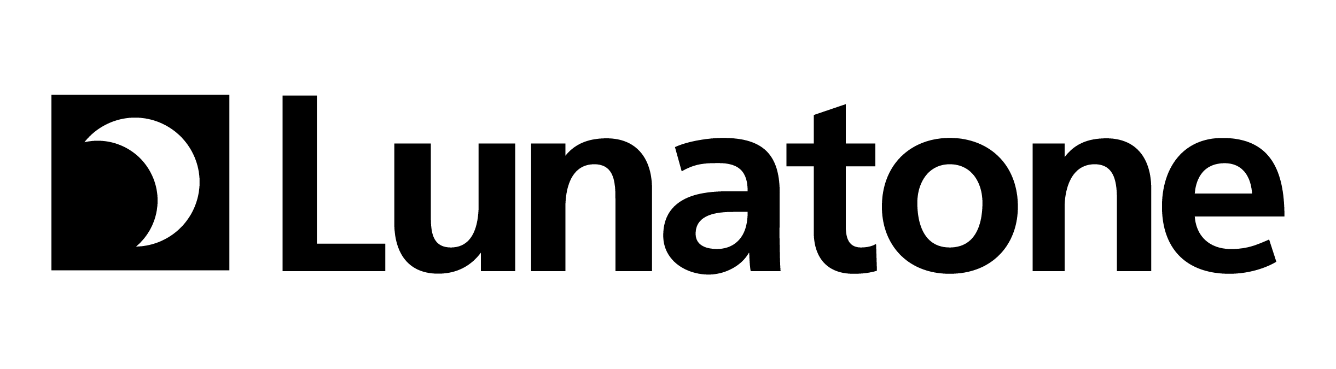 LED-Netzteil
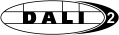 Preis & Verfügbarkeit
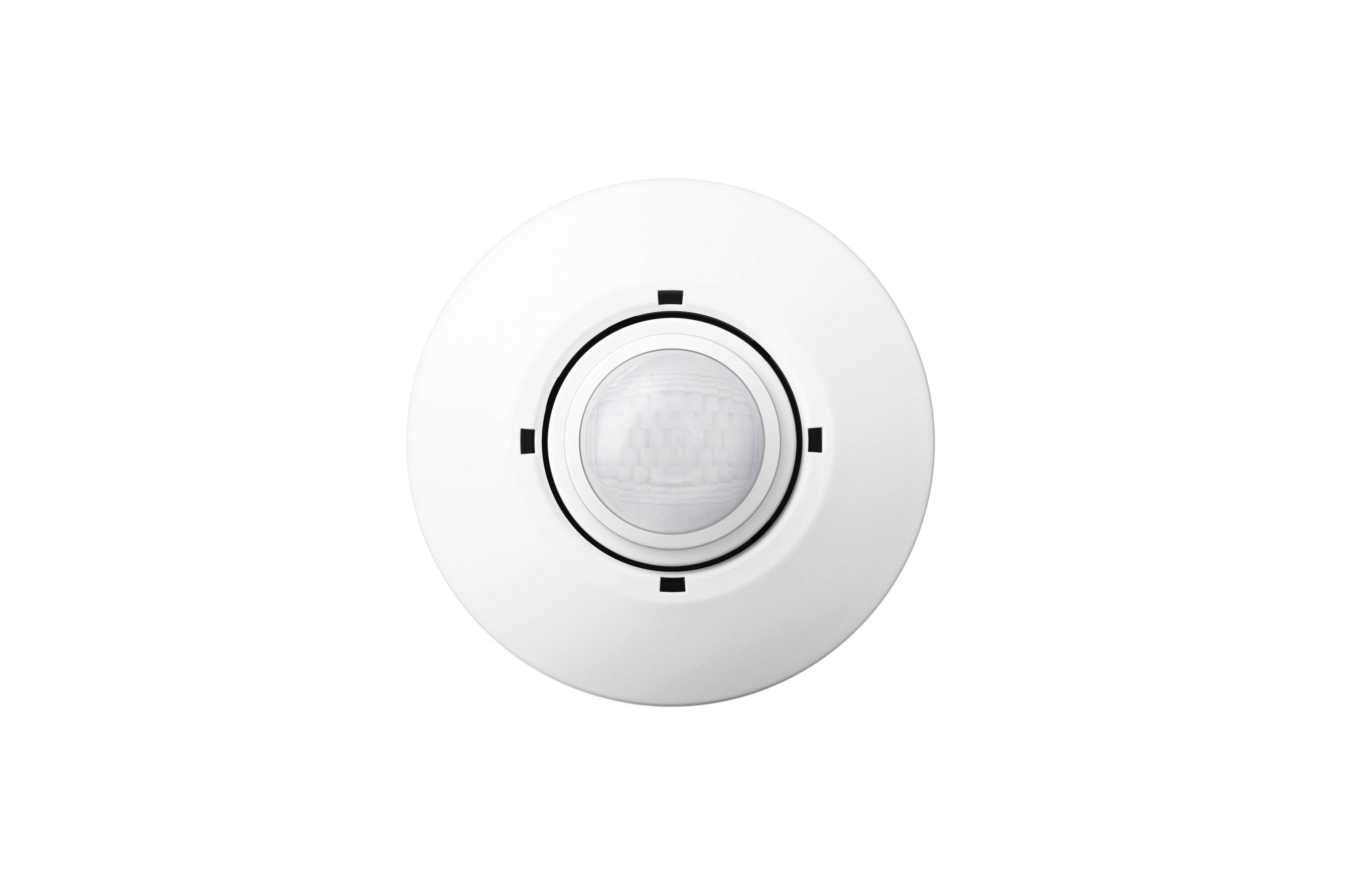 Allgemeines:
Gleiche Preisstruktur wie bei den anderen Versionen
IP54-Versionen bald verfügbar (voraussichtlicher Verkaufspreis +5€)
Status der Verfügbarkeit:
Probenstatus: 20-50 Proben verfügbar 
Serienanlauf in Vorbereitung
Für größere Mengen benötigen wir 6-8 Wochen Produktionszeit.
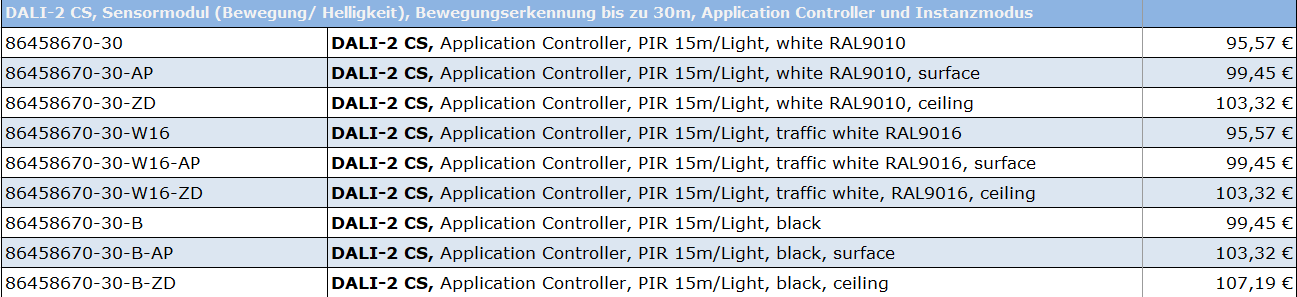 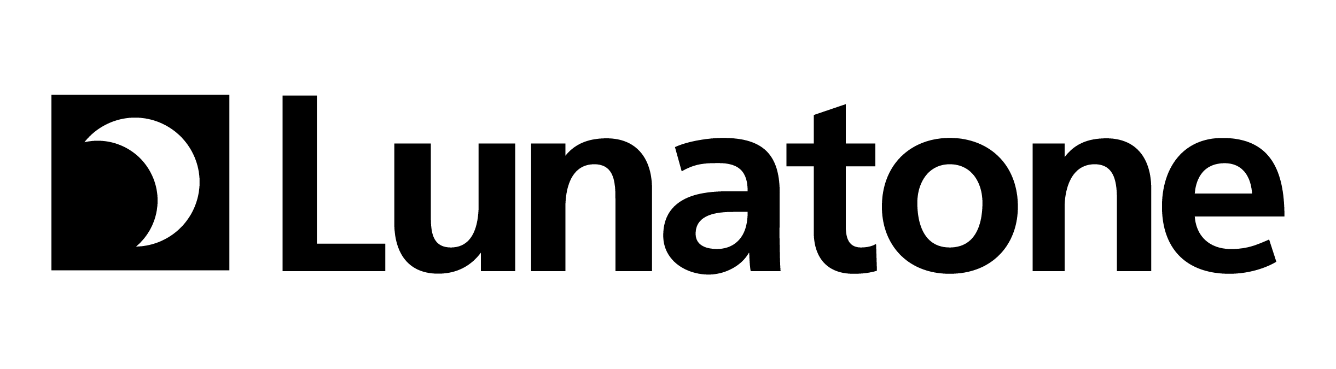 INPUT DEVICES, CONTROL UNITS & SENSORS
NEW! – Timer unit DALI-2 RTC+
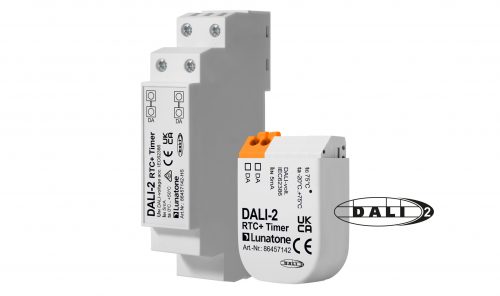 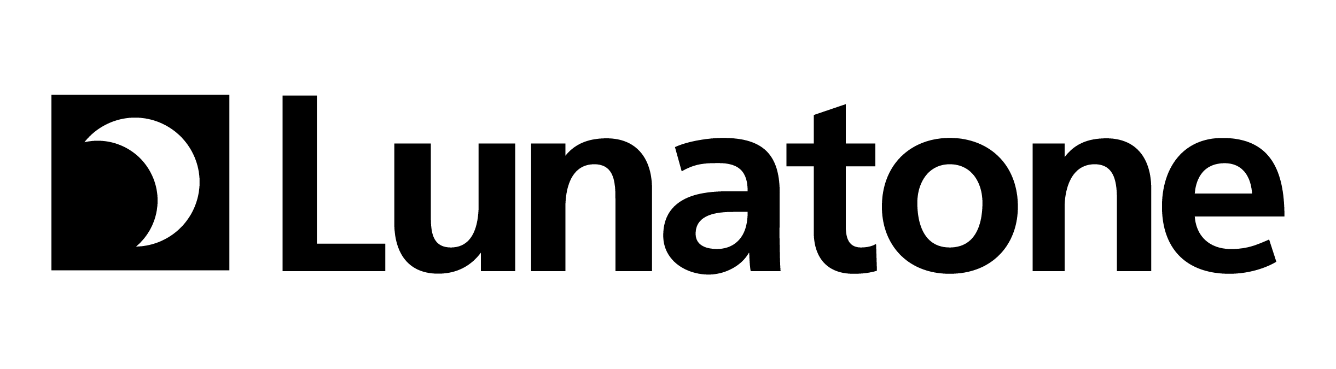 EINGABEGERÄTE, STEUEREINHEITEN UND SENSOREN
DALI-2 RTC+
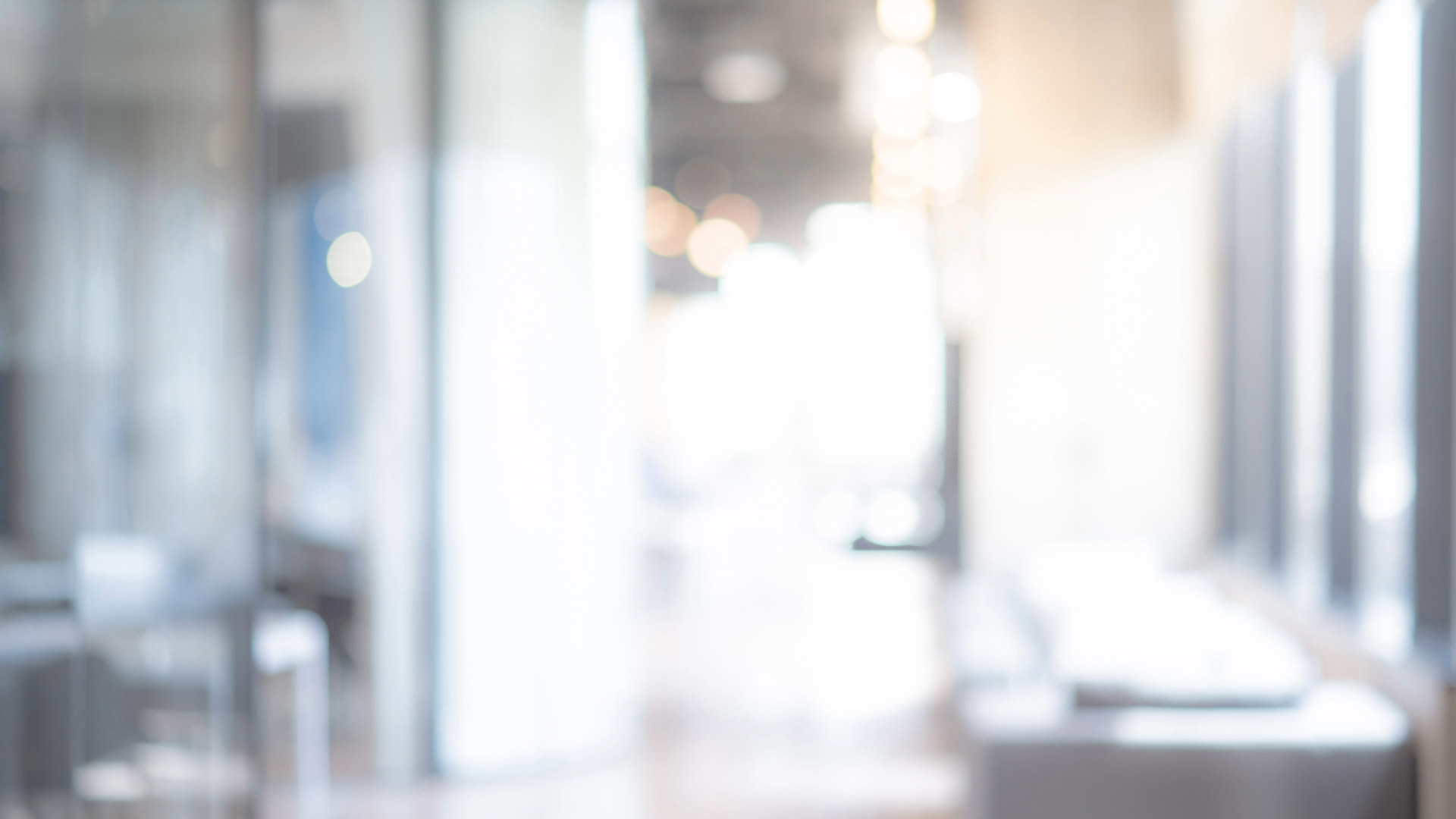 L
N
DALI
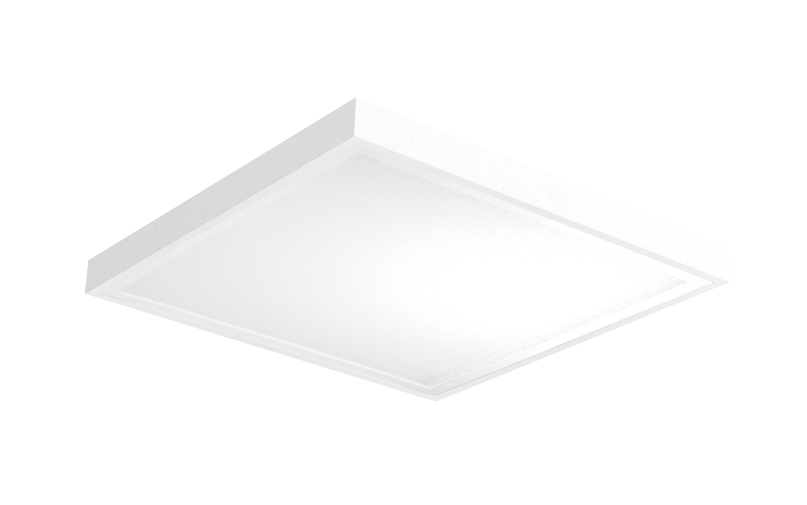 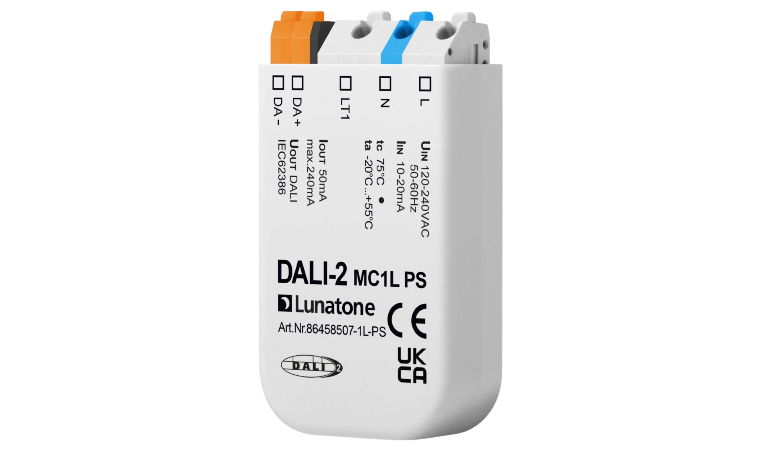 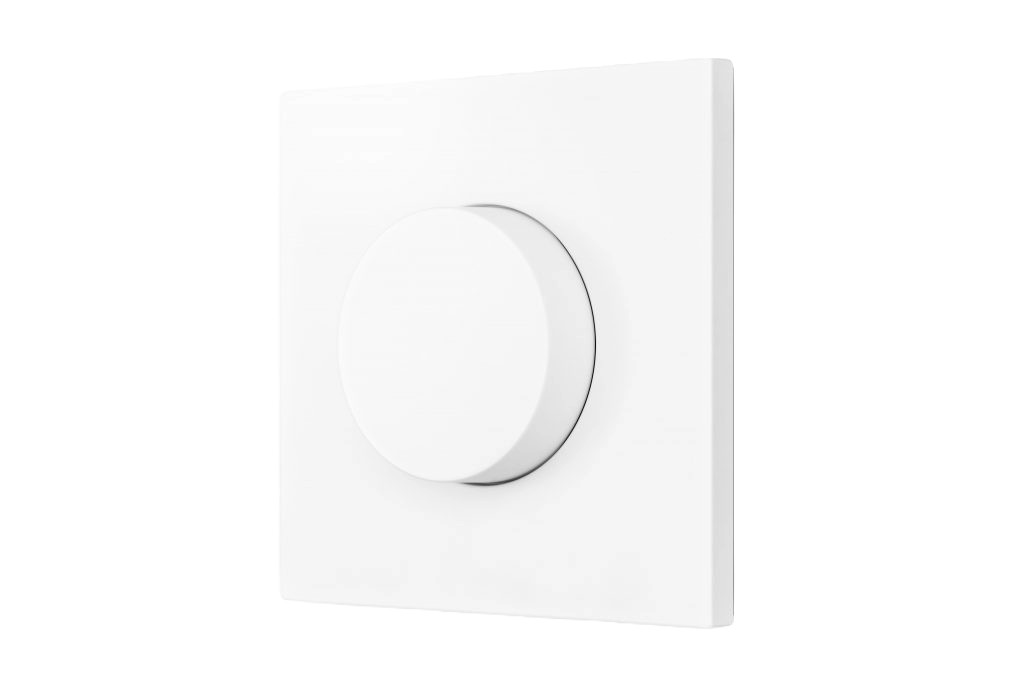 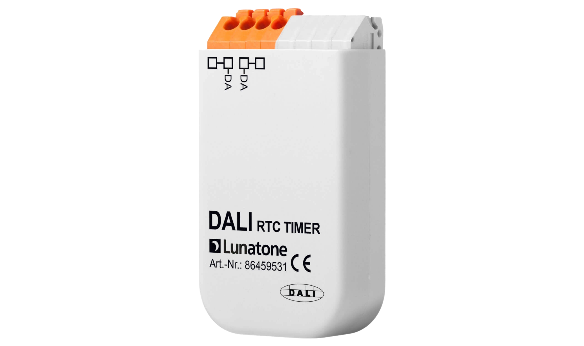 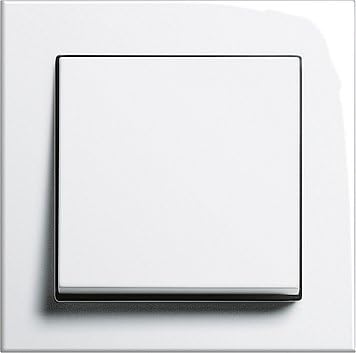 Other inputs
RTC Timer
Button coupler module with integrated PS
Luminaire
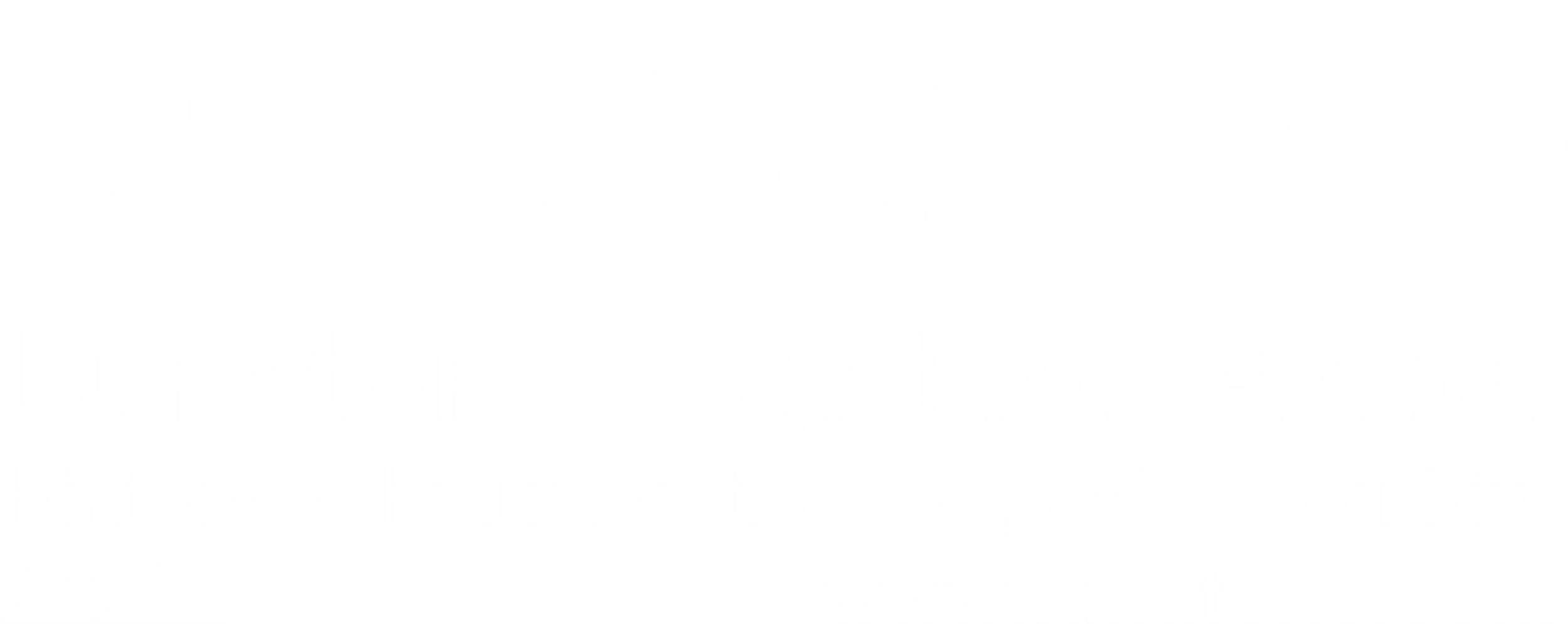 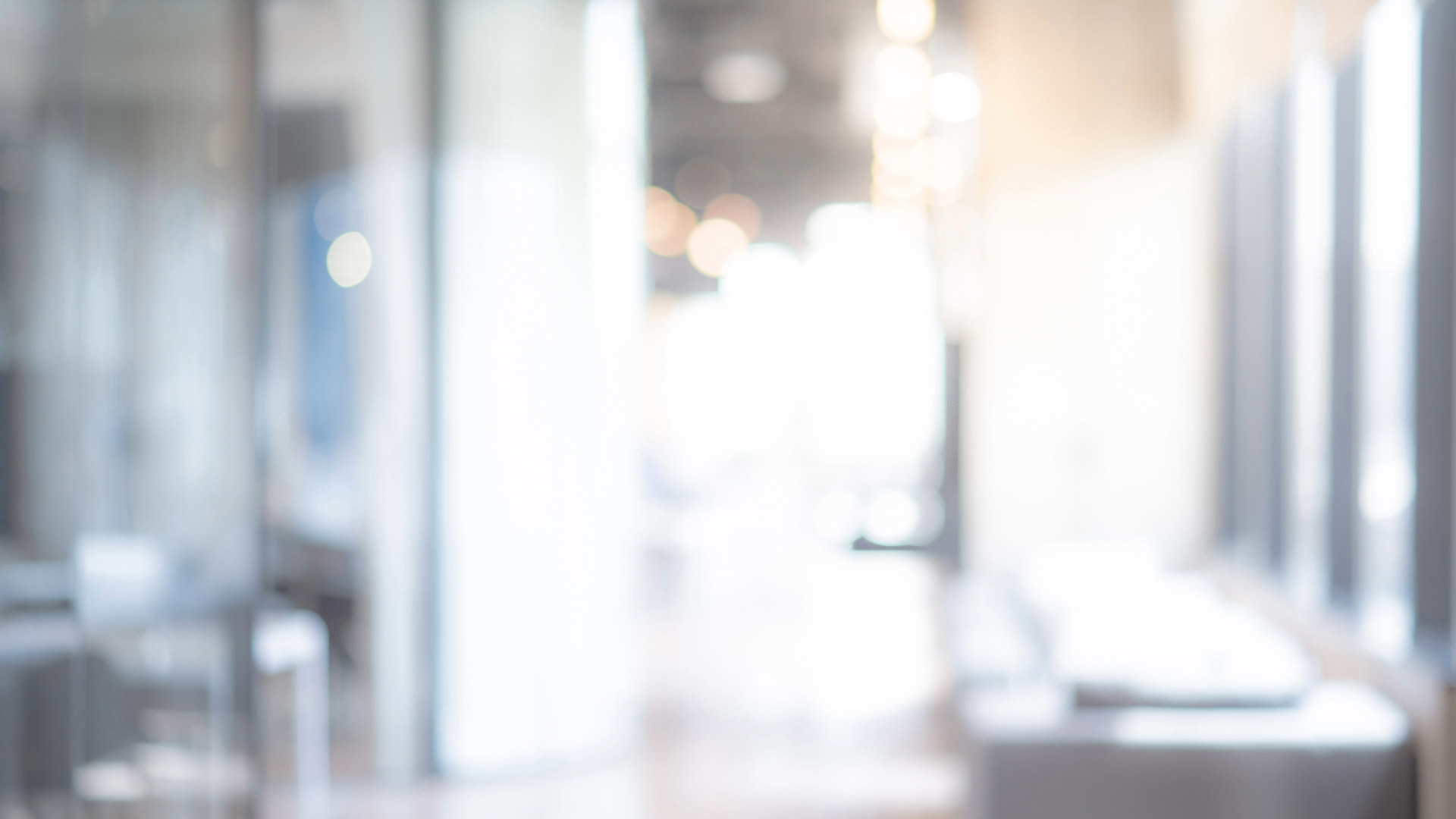 L
N
DALI
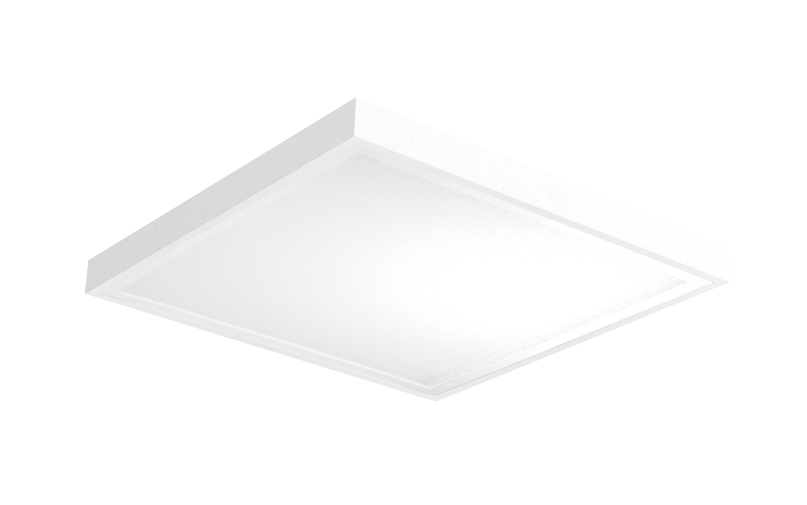 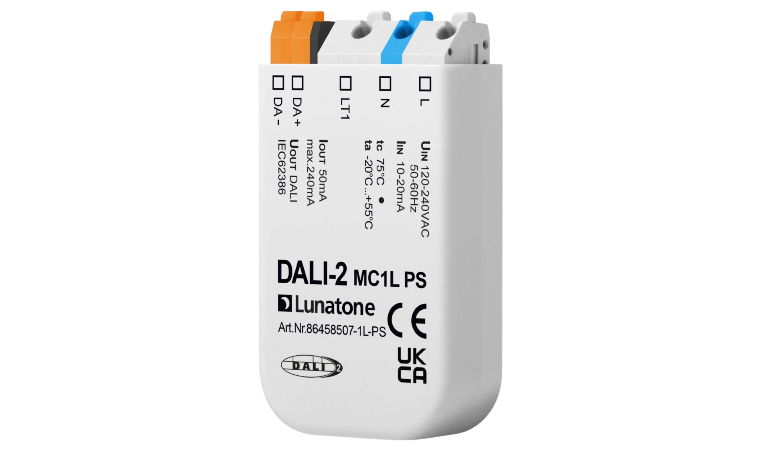 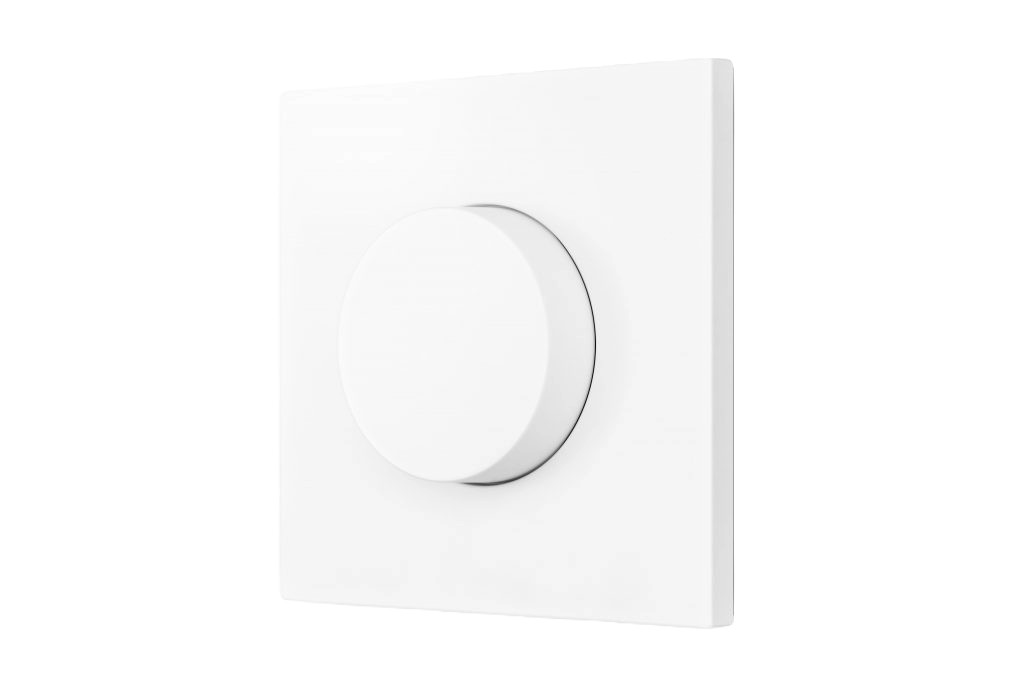 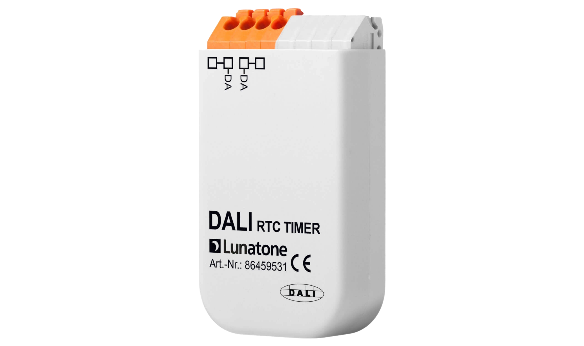 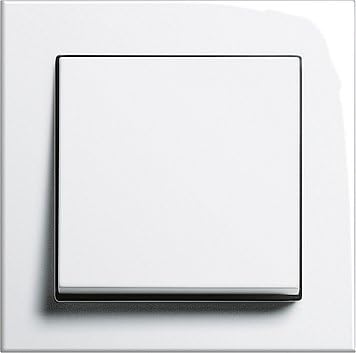 Other inputs
RTC Timer
Button coupler module with integrated PS
Luminaire
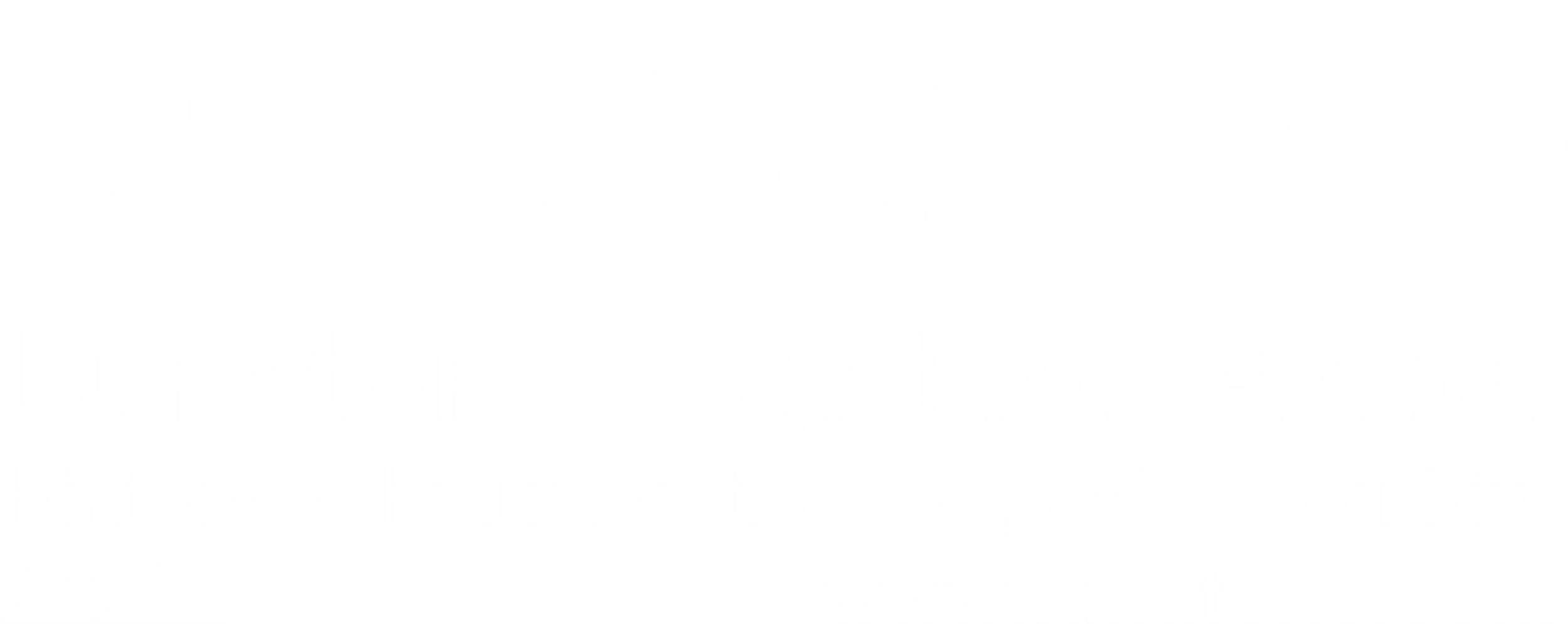 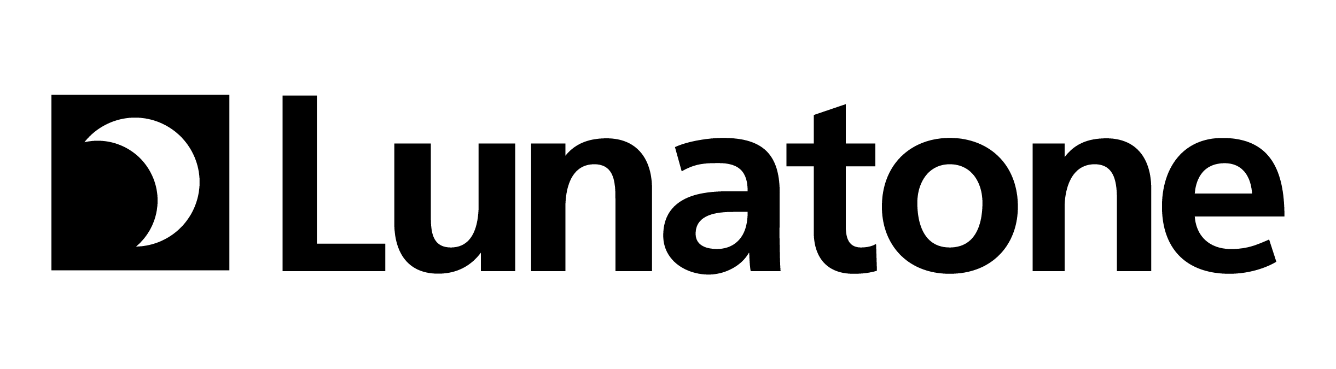 LED-Netzteil
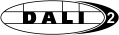 Preis & Verfügbarkeit
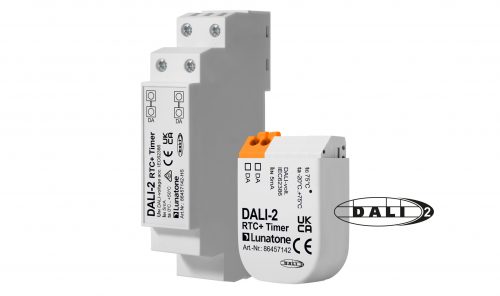 Status der Verfügbarkeit:
Probenstatus: 20-50 Proben verfügbar 
Serienanlauf in Vorbereitung
Für größere Mengen benötigen wir 6-8 Wochen Produktionszeit.
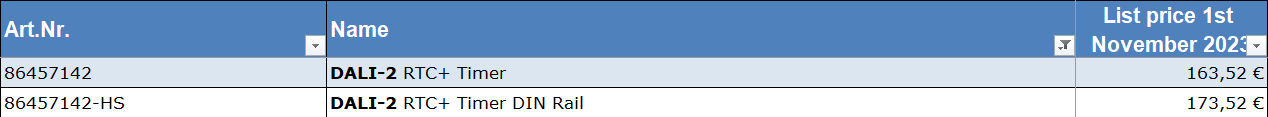 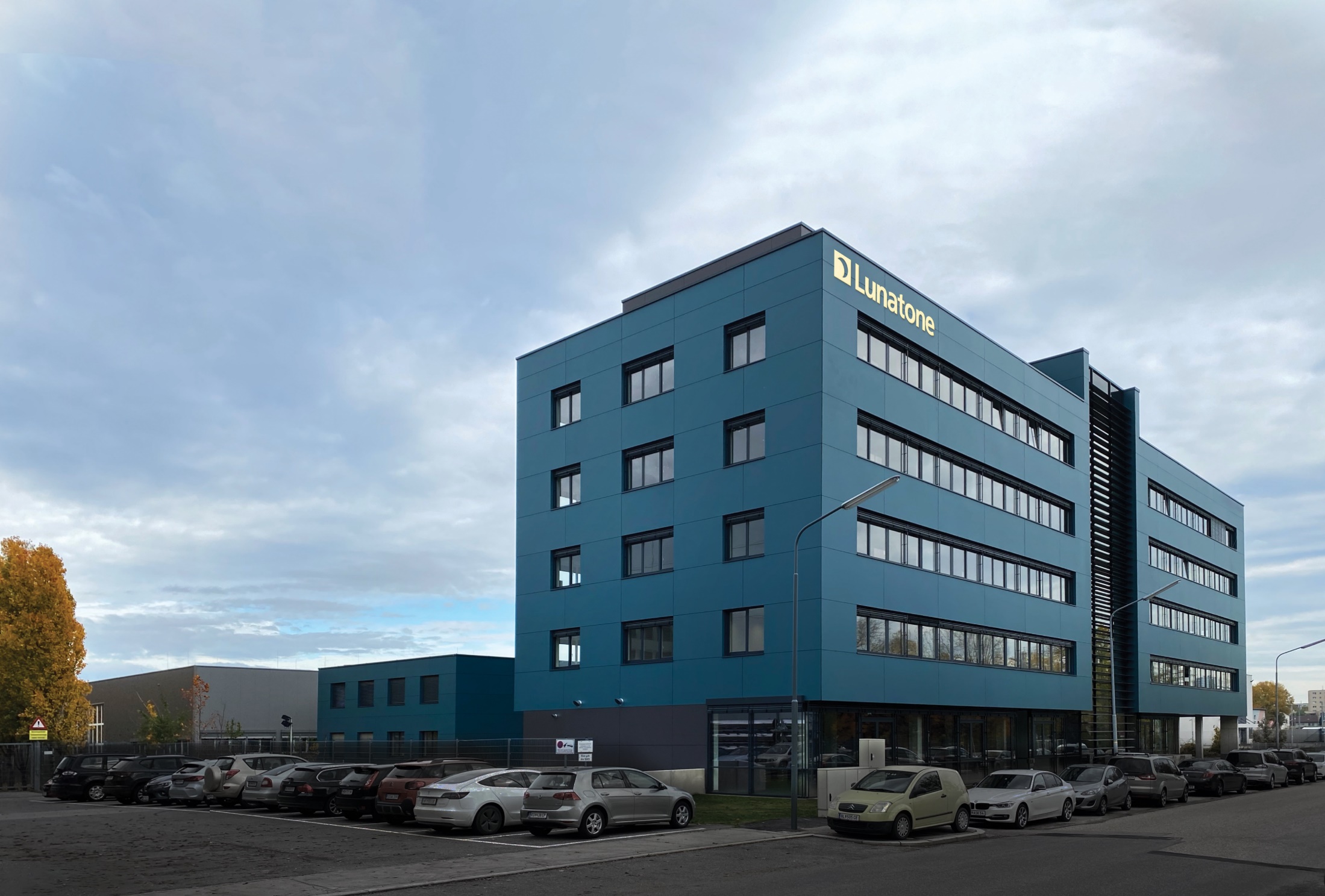 Thank you for your attention!
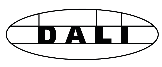 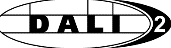 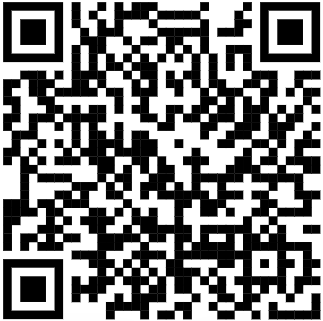 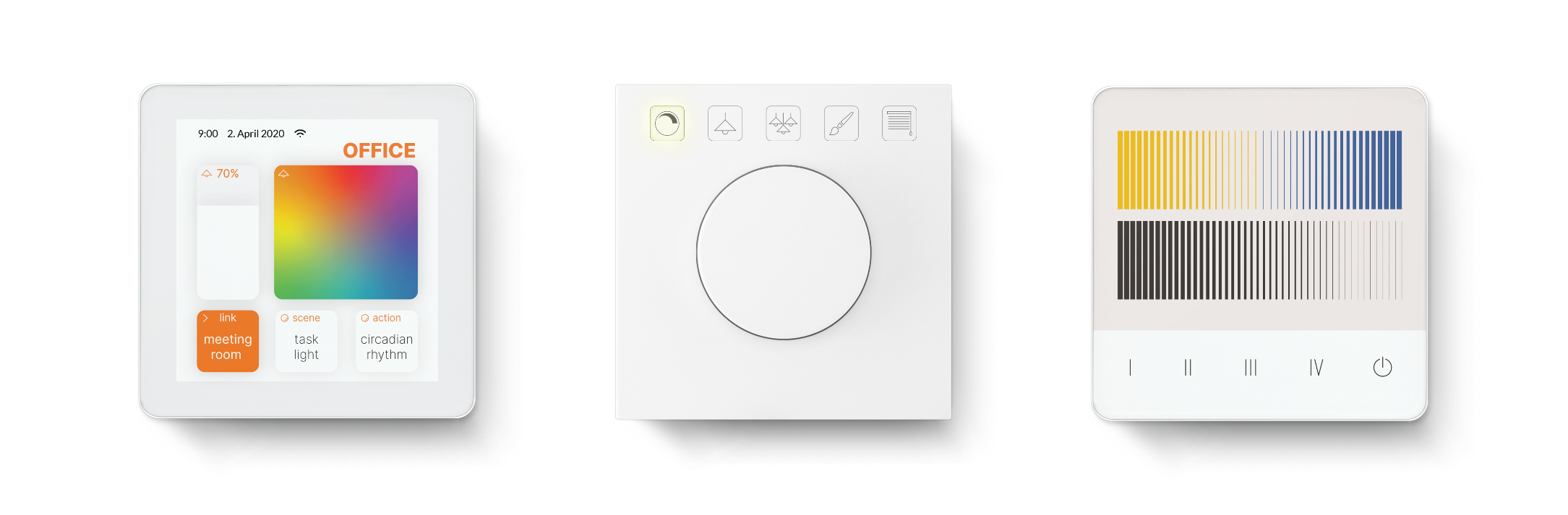 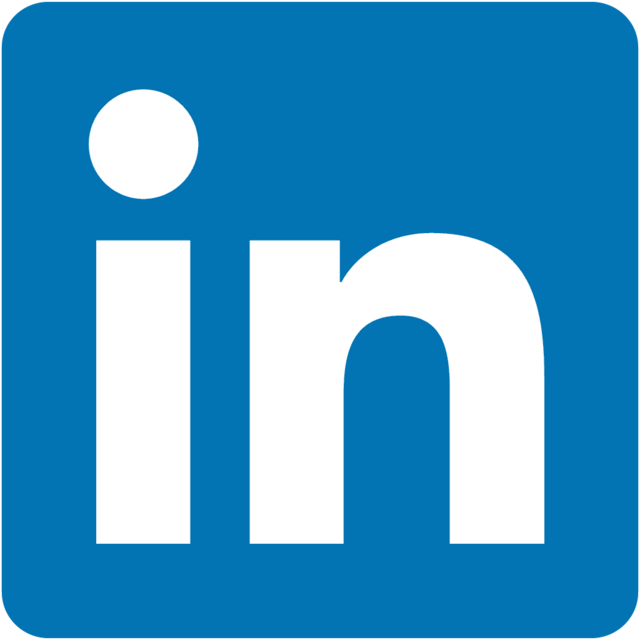 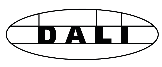 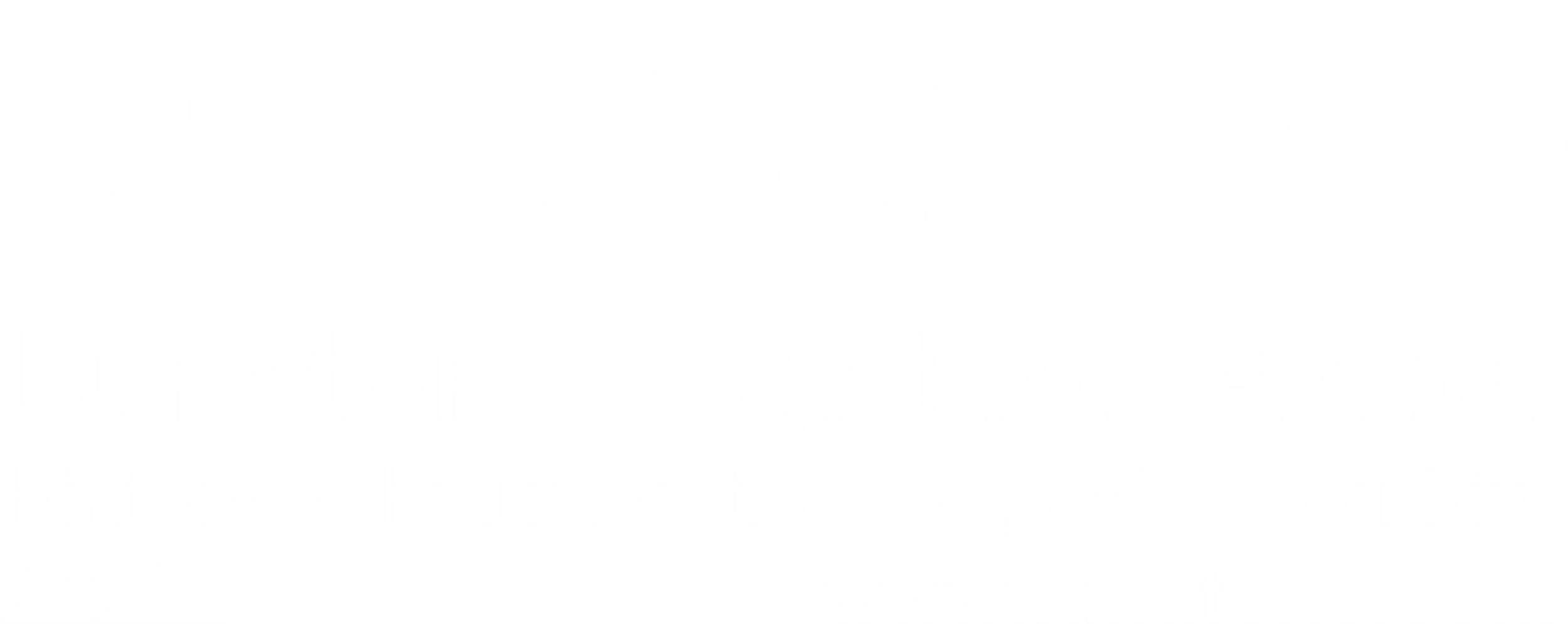 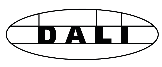 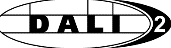 Thank you for your attention!
We look forward to working together on future projects.
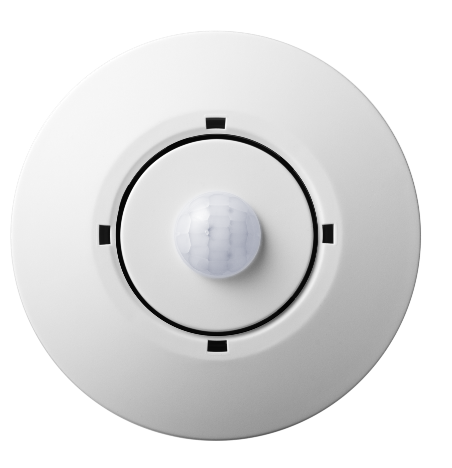 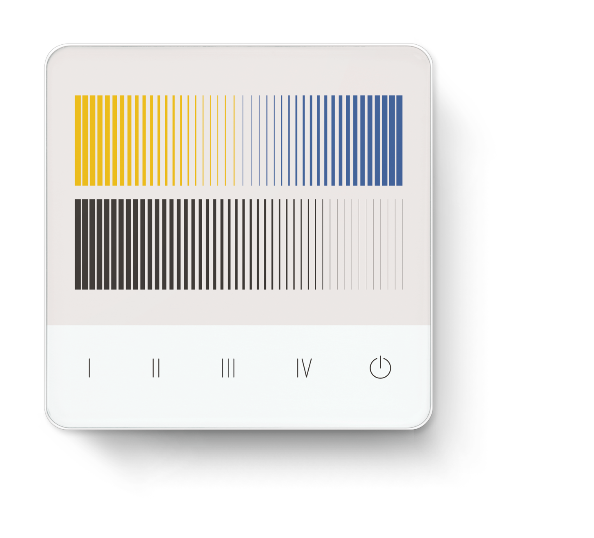 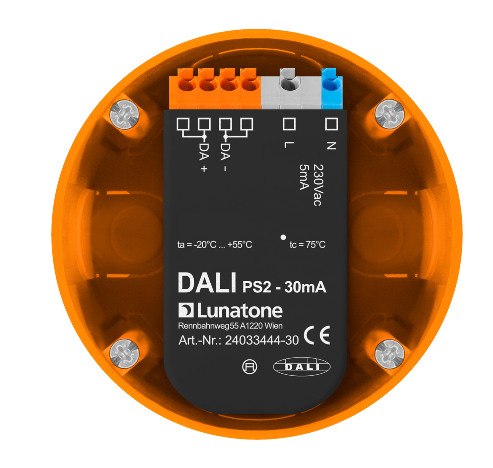 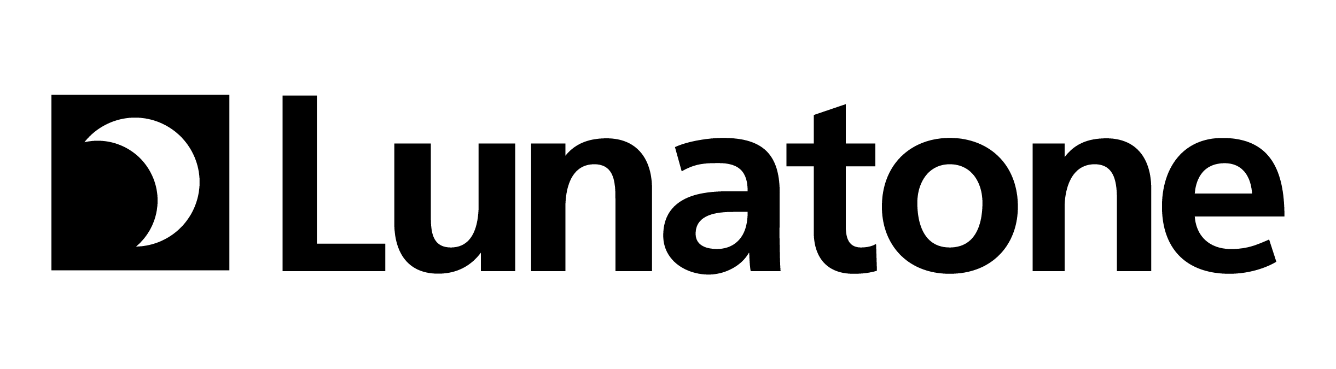 expertise and passion for advanced technologies 
and pioneering systems
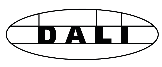 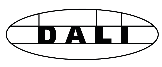 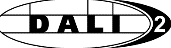 Thank you for your attention!
We look forward to working together on future projects.
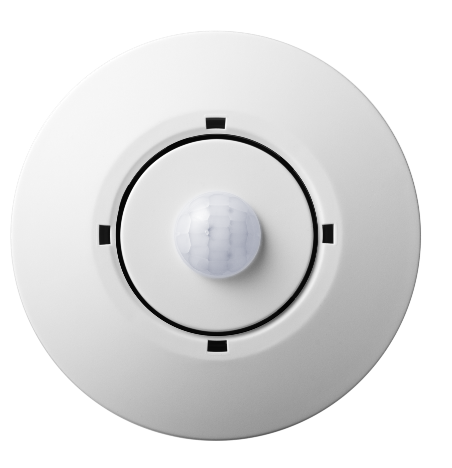 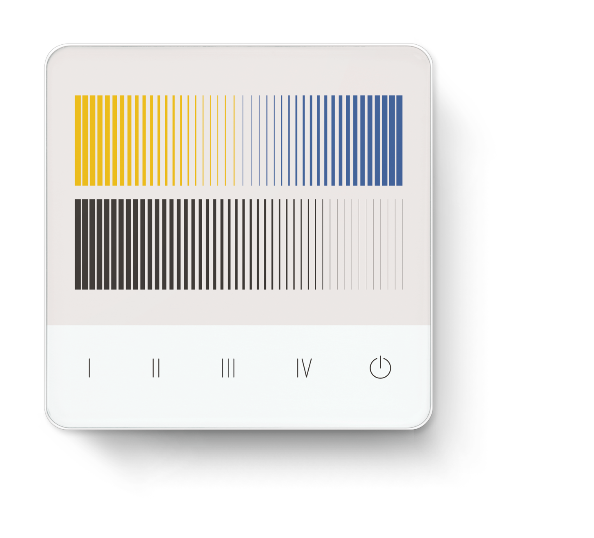 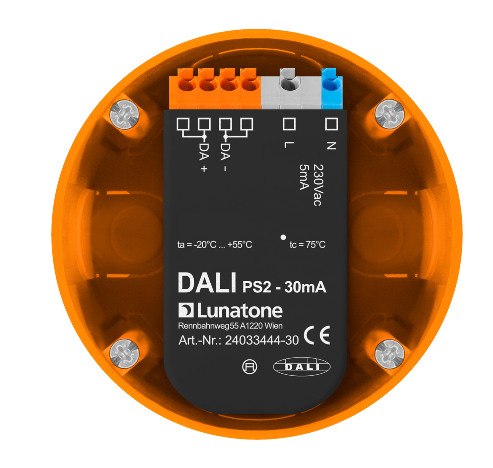 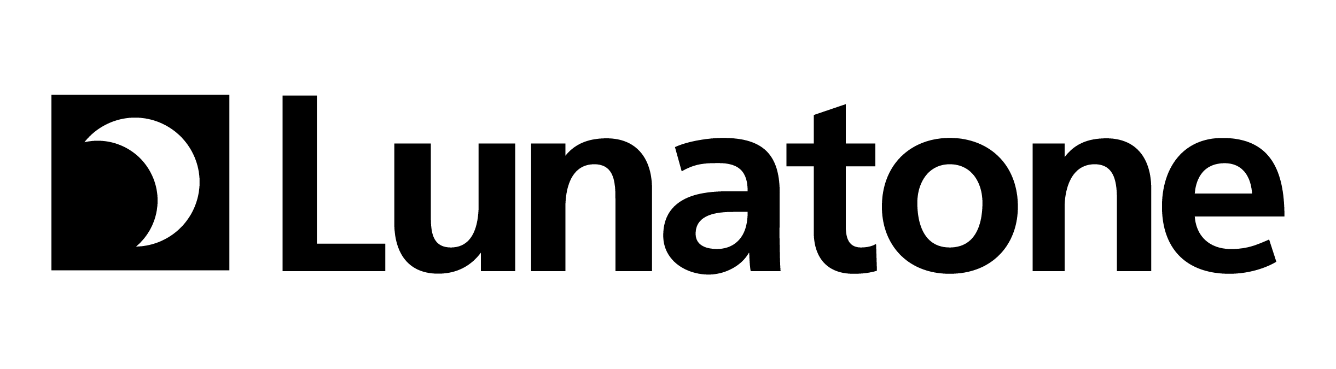 expertise and passion for advanced technologies 
and pioneering systems
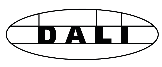